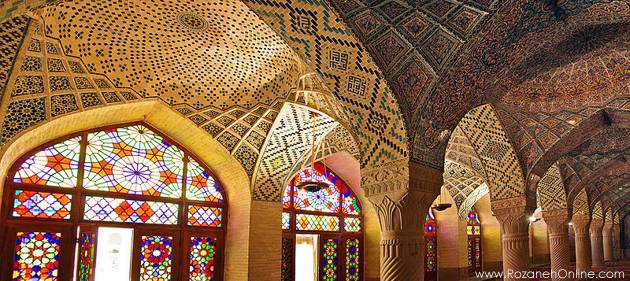 بسم الله الرحمن الرحیم
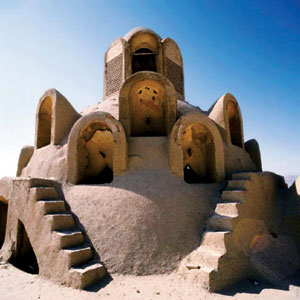 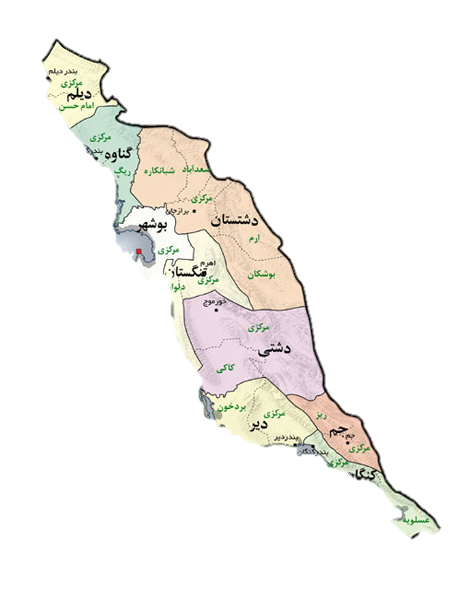 پروژه تنظیم شرایط محیطی

محل پروژه شهرستان بوشهر
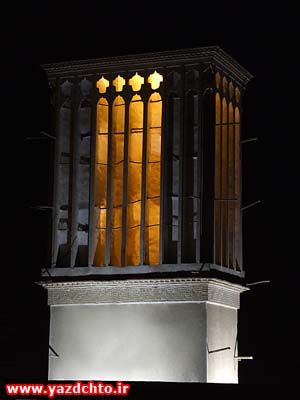 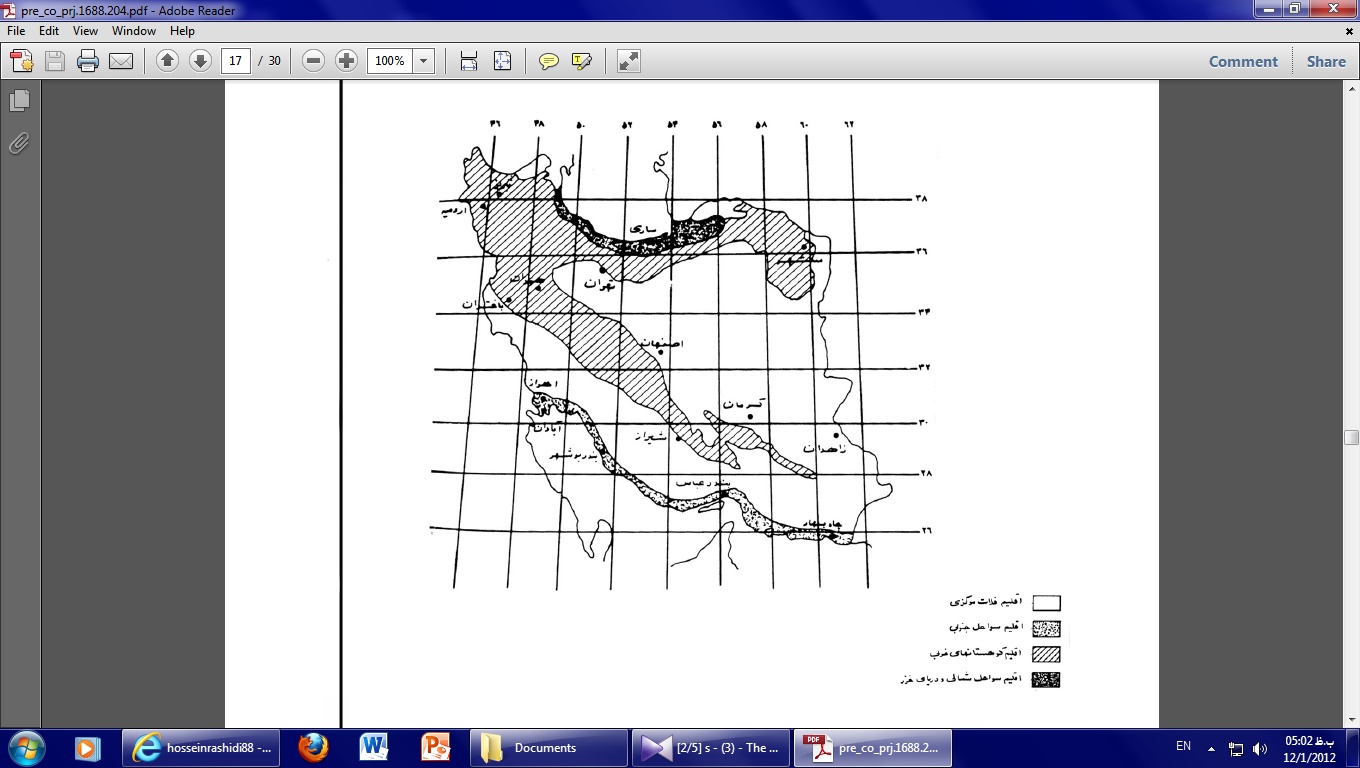 موقعیت جغرافیایی شهر بوشهر
برسی اقلیمی منطقه از لحاظ 

دما ، تابش خورشید ، باد ، نزولات جوی و رطوبت
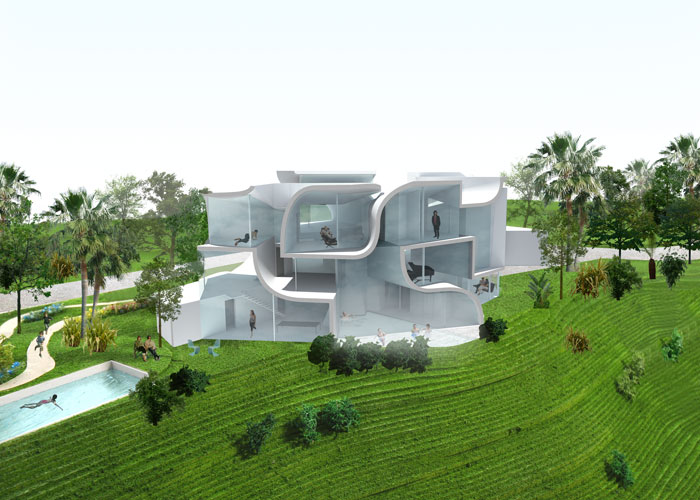 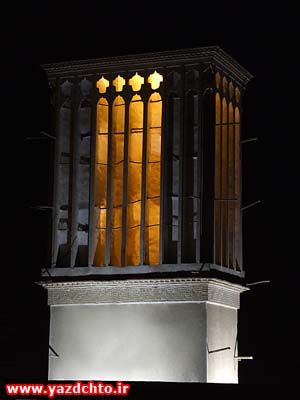 برسی دمای شهرستان بوشهر
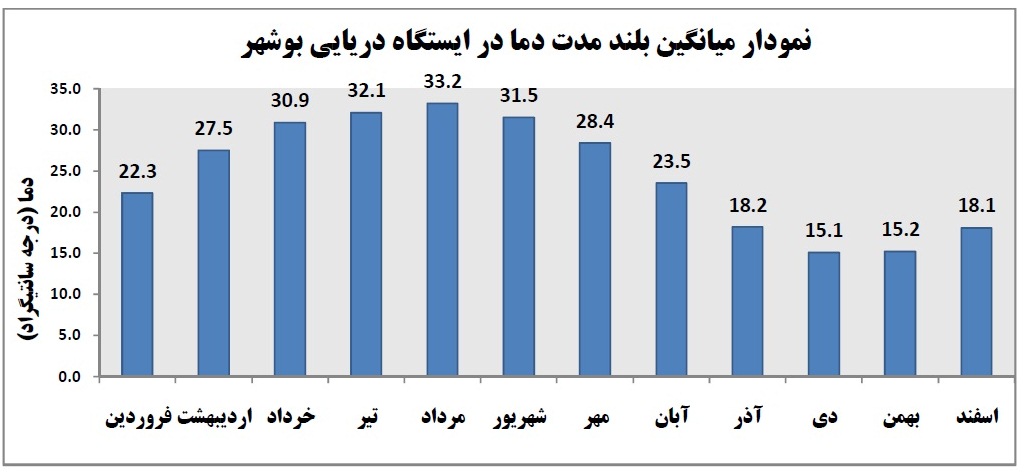 برسی میزان رطوبت هوا در شهرستان بوشهر
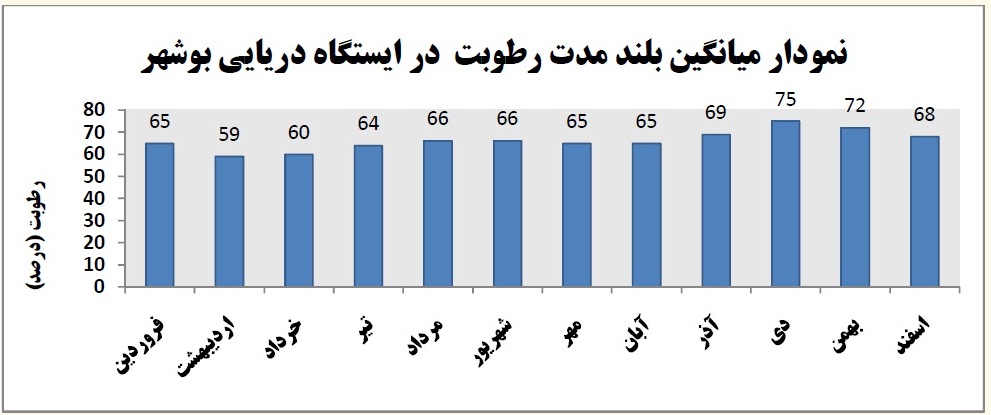 برسی جهت بادهای غالب و گلبادها در شهرستان بوشهر

جهت غالب بادها از سمت شمال ، شمال غرب و غرب می باشد.
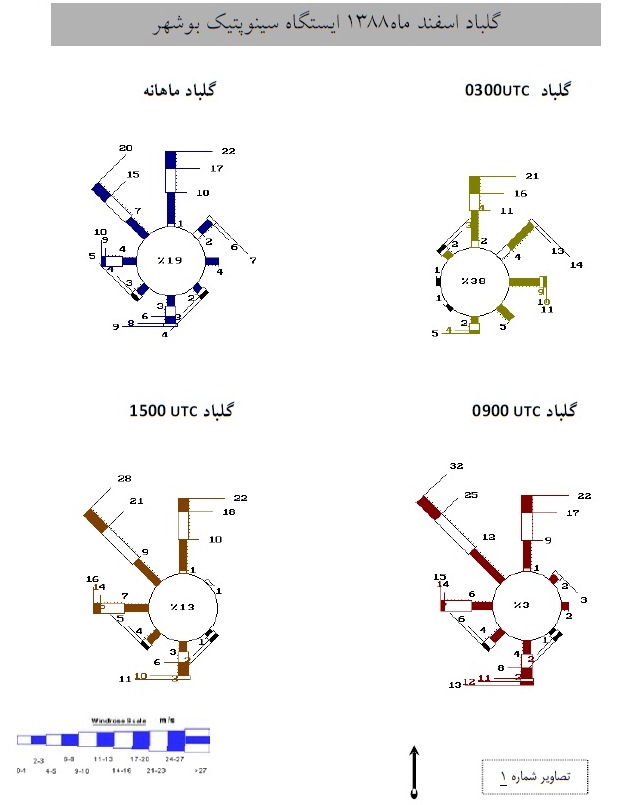 جهت حرکت باد در شب و روز
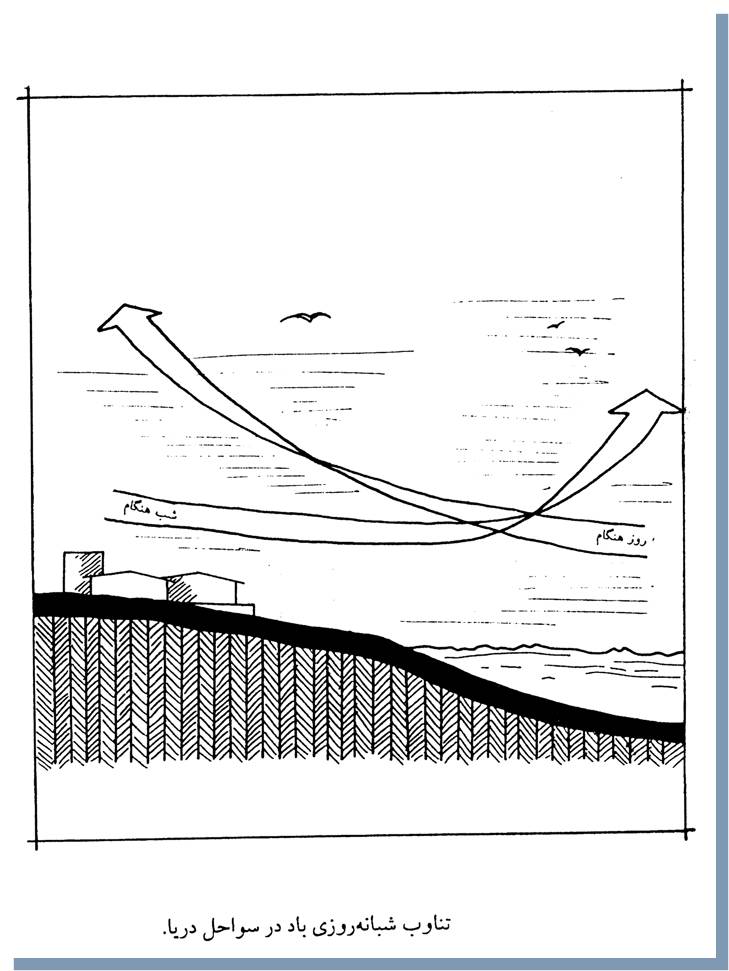 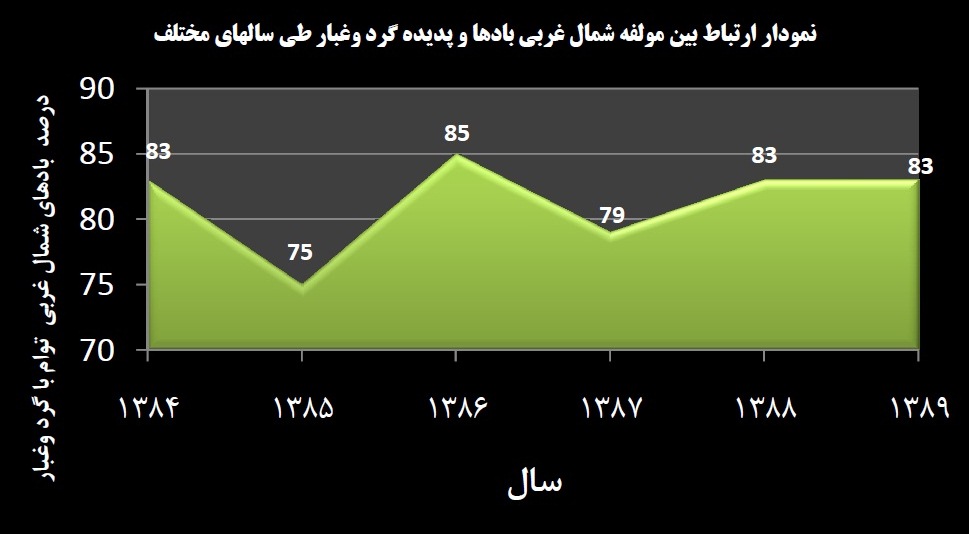 برسی نزولات جوی در شهرستان بوشهر
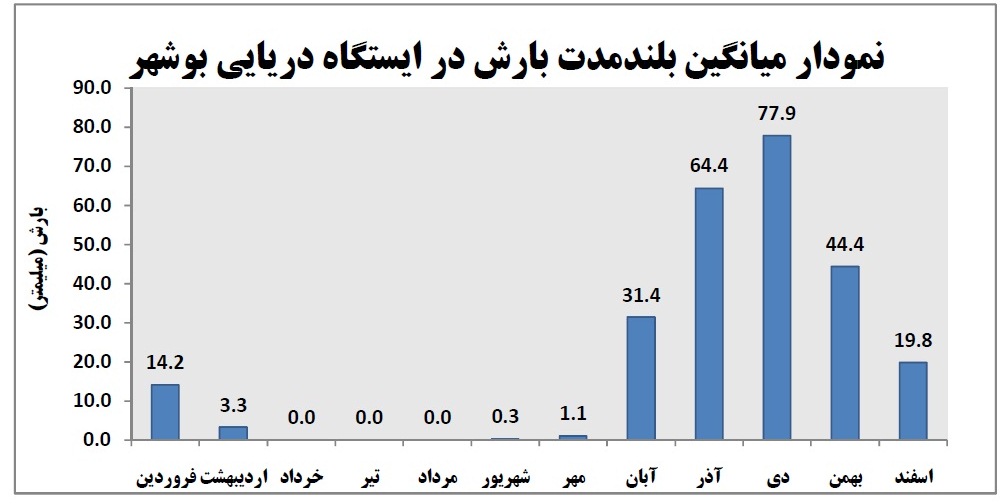 برسی تابش خورشید در شهرستان بوشهر
 
تابش تقریباً عمودی آفتاب در فصول بهاروتابستان
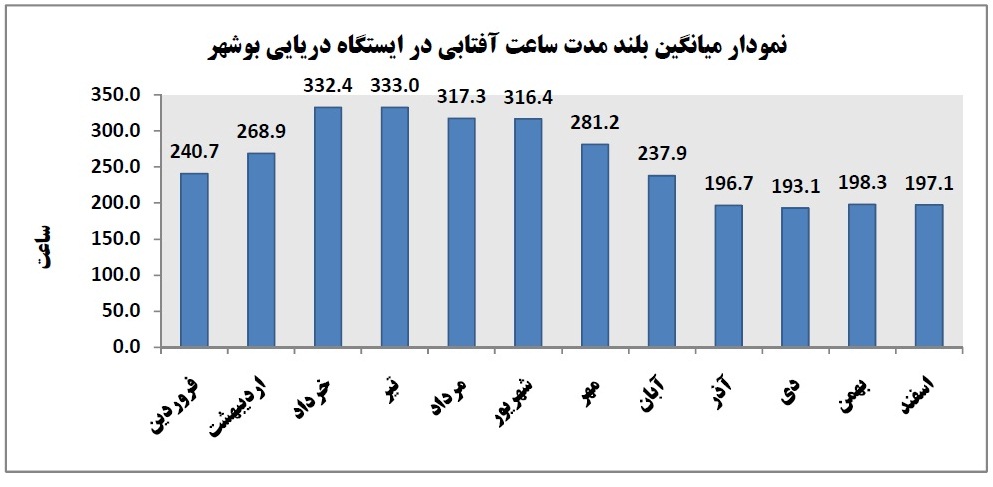 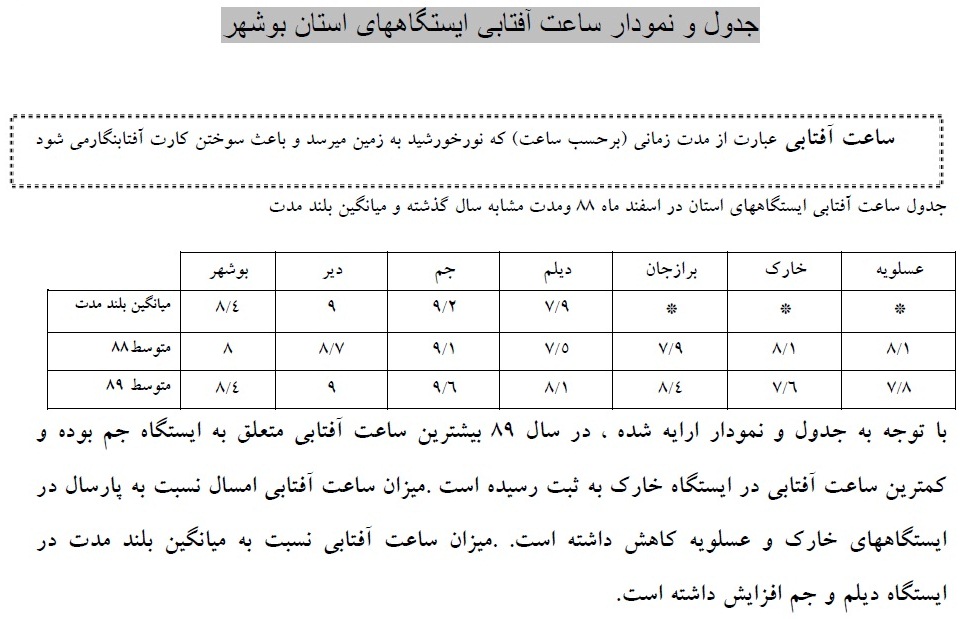 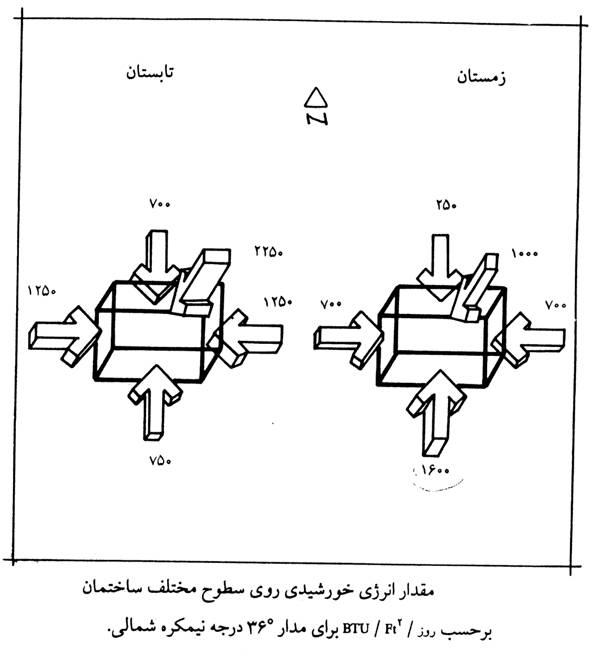 برسی احساس غالب اقلیمی  با توجه به عوامل ذکر شده در شهرستان بوشهر
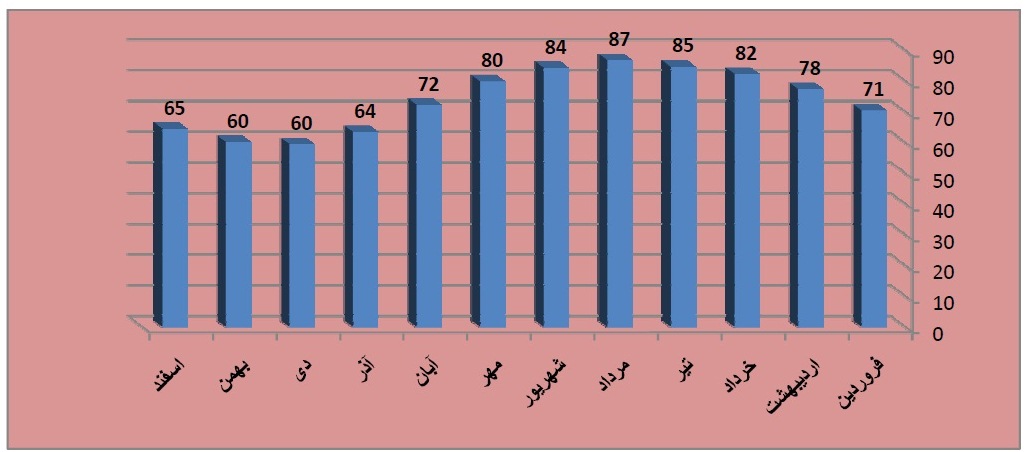 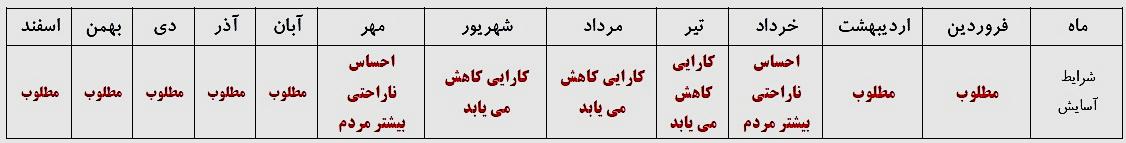 تجزیه و تحلیل شرایط اقلیمی

با توجه به عواملی از قبیل دمای هوا ، رطوبت ، تابش خورشید ، باد و نزولات جوی 

نوع اقلیم در سواحل گرم و مرطوب می باشد. حداكثر مطلق دمای استان بالاتر از 50 درجه سانتیگراد و حداقل مطلق درجه حرارت به کمی کمتر از 0 درجه سانتیگراد می رسد. میانگین دمای سالانه بوشهر حدود 25 درجه سانتیگراد است. میانگین بارش سالانه استان بوشهر 220 میلیمتر است که بیشتر در فصول پاییز و زمستان روی میدهد. به طور كلی استان بوشهر 6 ماه از سال گرم، دو ماه تقریبا معتدل تا سرد و حدود چهار ماه از سال معتدل تا گرم می باشد. نم موجود در ساحل دما را تا حدودی متعادل می كند اما درصد رطوبت در برخی از ماه ها چنان بالا می رود كه به حد اشباع می رسد. در این حالت هوا از فعل انفعال می افتد و هوای دم كرده و كم تحركی به وجود می آید كه اصطلاحا به آن شرجی می گویند.
برسی بناهای سنتی شهرستان بوشهر

فضاهای مختلف خانه های بوشهری با توجه به سازماندهی کلی و عوامل موثر به آنها از بعضی از جهات تفاوتها با دیگر مناطق دارای حیاط مرکزی در ایران دارد که عبارتند از:


ورودی 

شناشیر 

حیاط 

پلکان

اتاق

 پیش بون

طارمه

 آب انبار
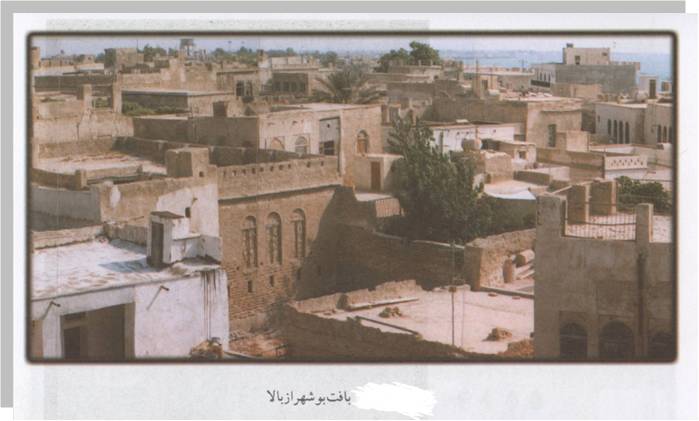 شناشیر یا تراس

این تراس­ها با سایبان-های خود مانع تابش مستقیم نور خورشید بر بدنه­ها می­شوند، همچنین بین فضای خارجی و اتاق­ها نقش واسطه را بازی می­کنند و جلو تبادل حرارتی سریع را می­گیرند
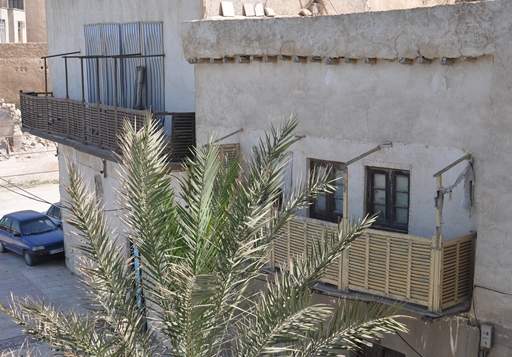 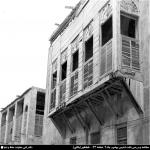 نوع روباز
نوع مسقف
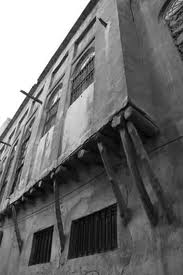 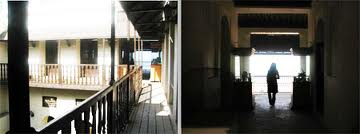 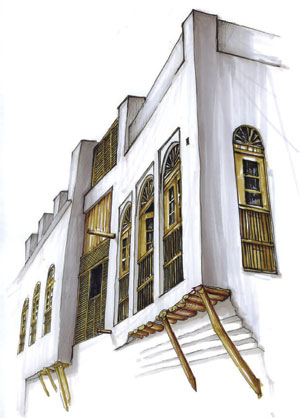 حیاط
در خانه های معمولی با اندازه نه چندان بزرگ، باغچه، چاه آب، حوض و آب انباری عناصر اصلی حیاط بوده اند.
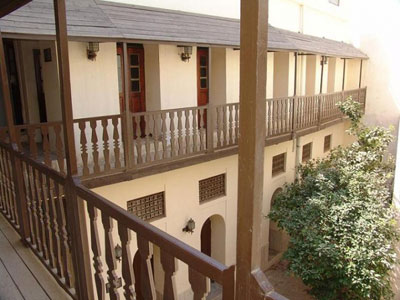 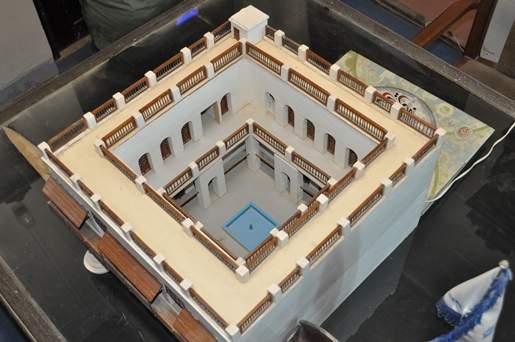 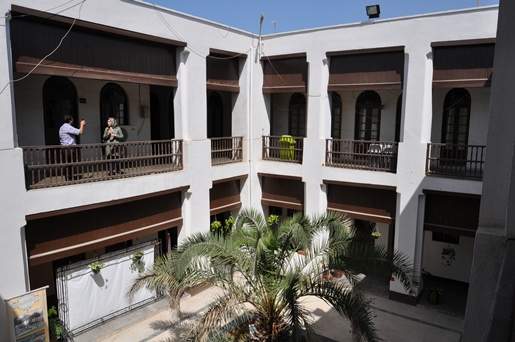 تعدد پنجره در اتاق ها بعلت ایجاد کوران هوای بیشتر
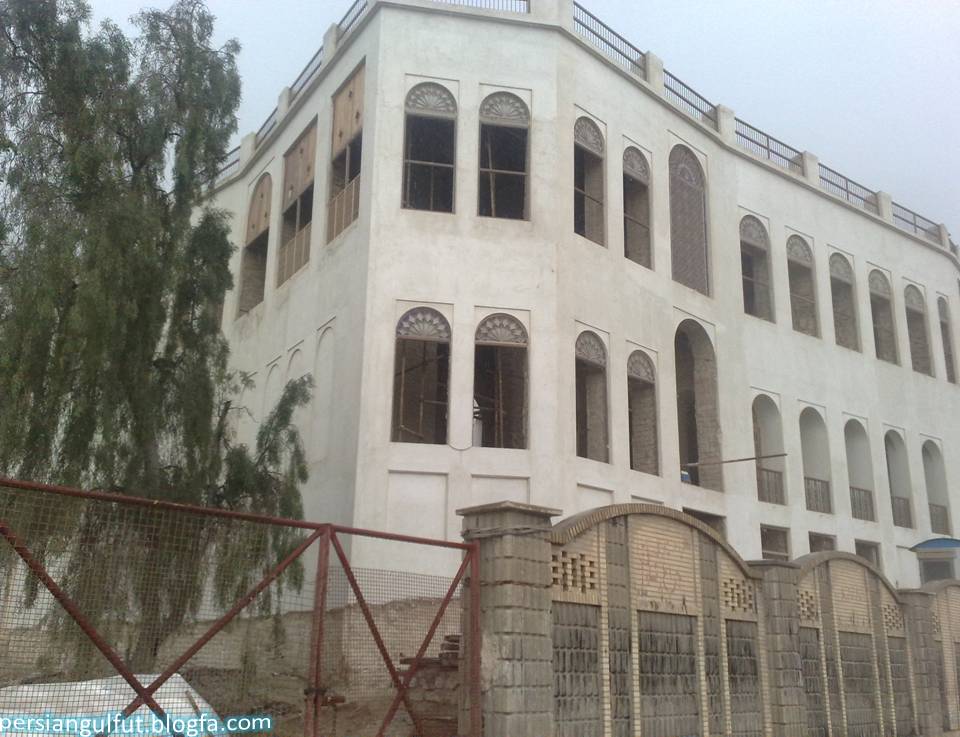 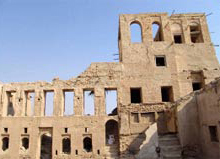 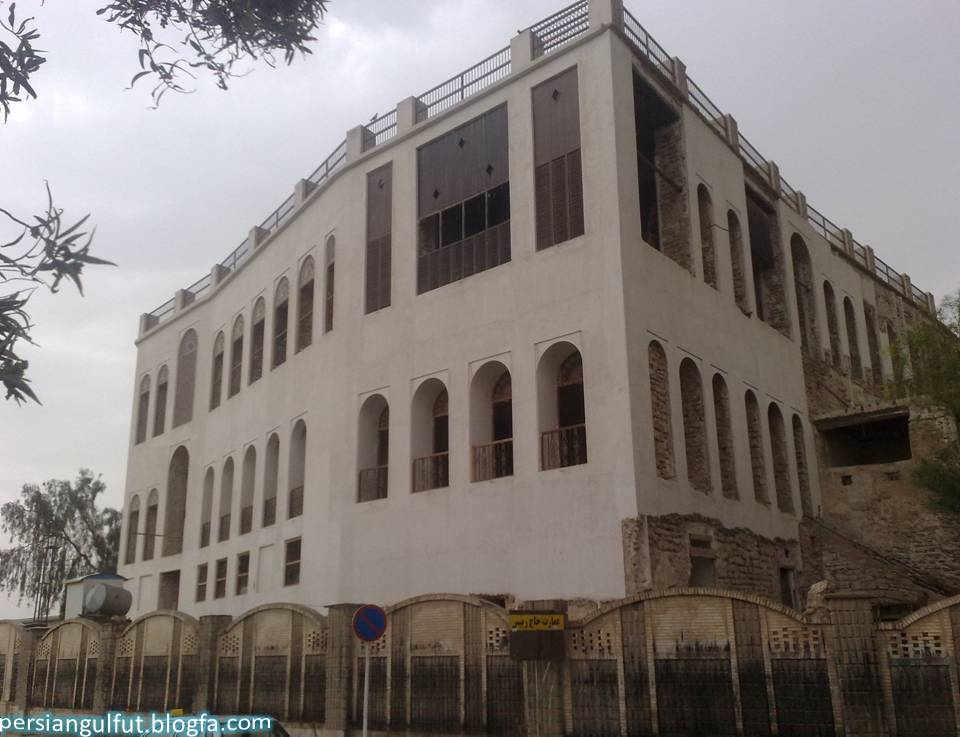 پشت بام
در فرهنگ ساکنین بافت قدیم بوشهر پشت­بام جزیی از فضاهای اصلی زندگی مردم بوده­است. مردم در شرایط مناسب آب و هوایی از آن برای استراحت استفاده می­کردند
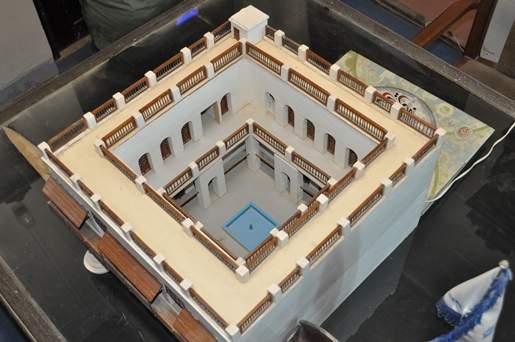 نرده چوبی
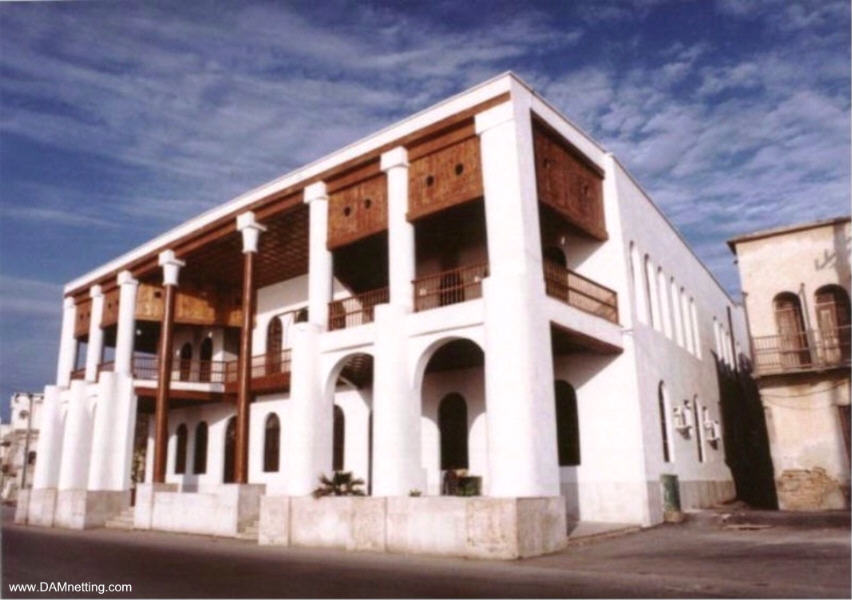 ایوان های وسیع و بلند و رو به دریا
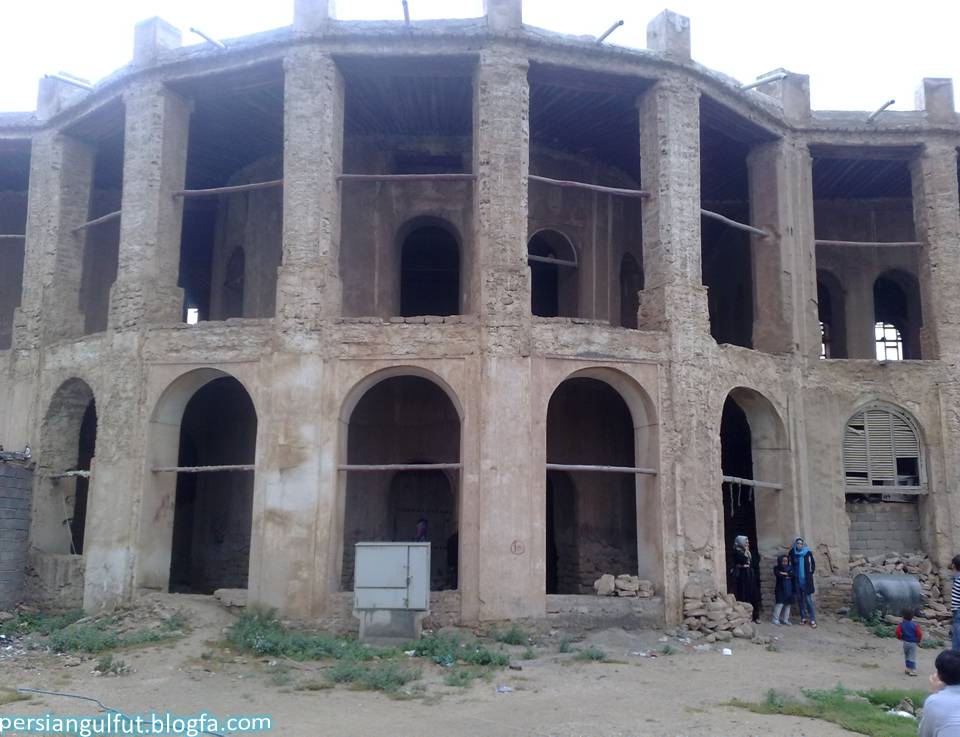 سایه­بان و شبکه­های چوبی
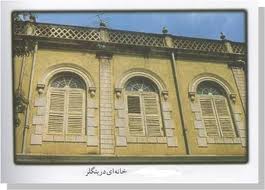 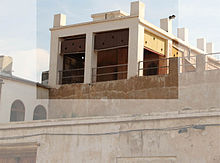 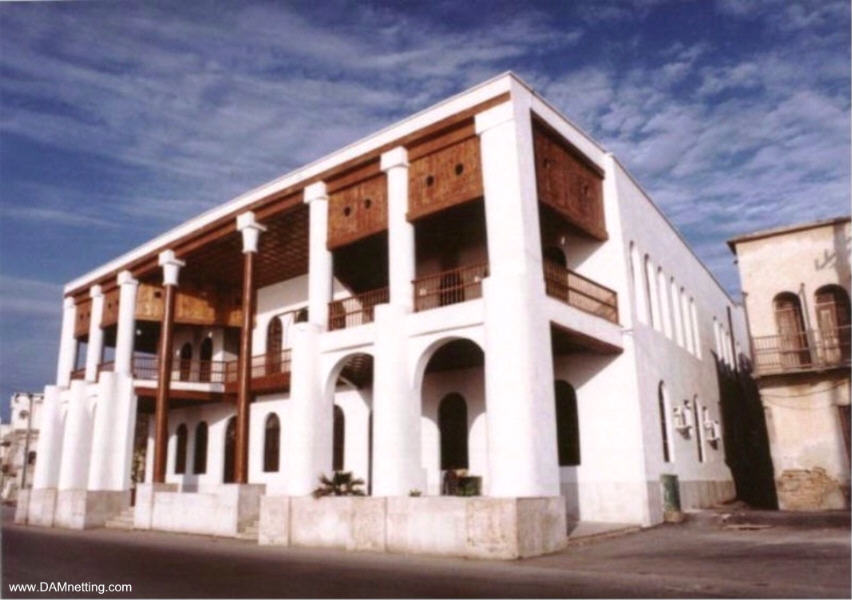 استفاده از شیشه های رنگی
استفاده از شیشه­های رنگی باعث شکست فرکانس­های نوری شده و حرارت کمتری را به فضای داخلی وارد می­کند. علاوه بر ان وجود نورگیرها در بالای بازشوها، سبب می­شود که نور مستقیماً به بخش­های پایین اتاق­ها برخورد نکرده
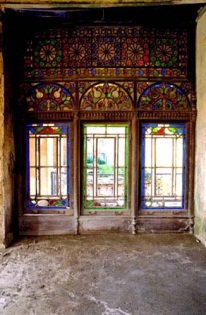 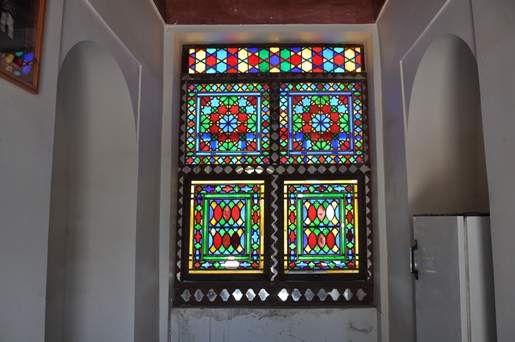 محل سایت مورد نظر در شهرستان بوشهر
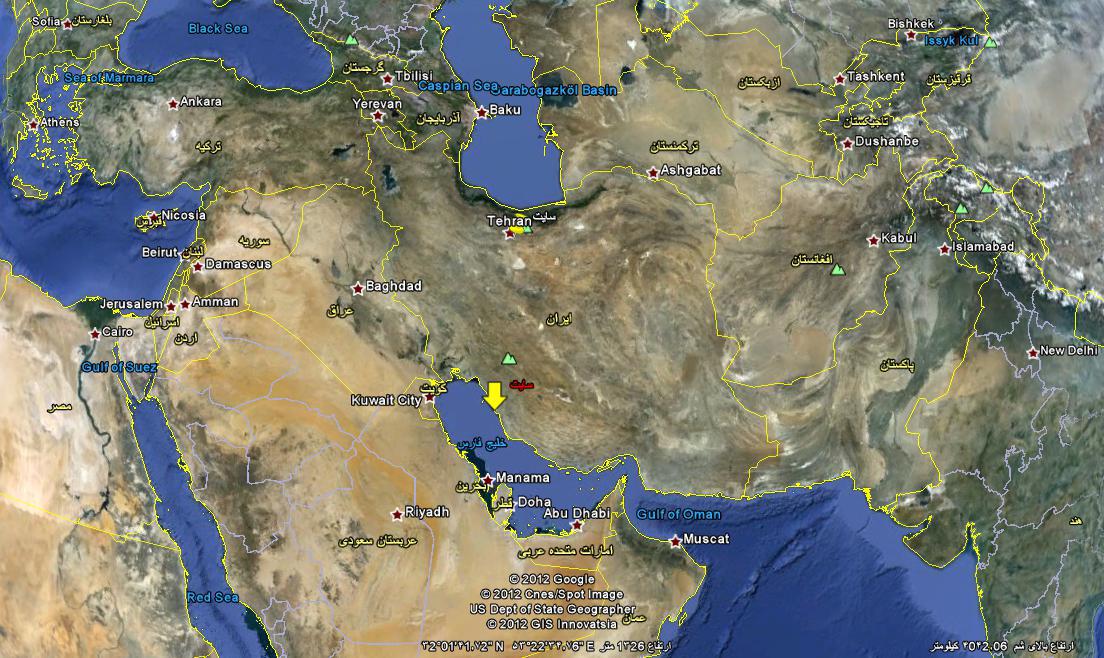 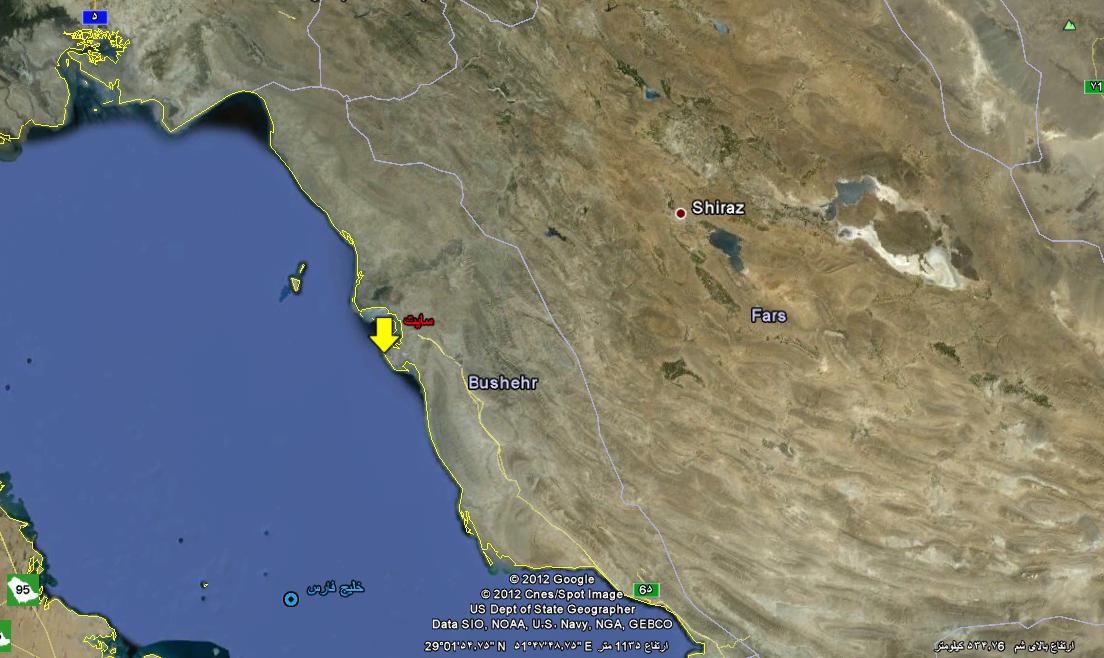 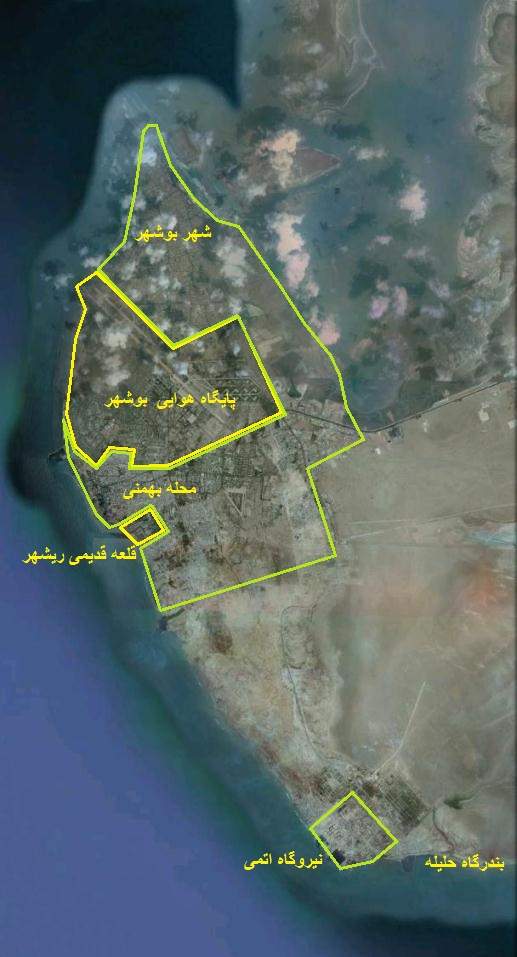 محل سایت مورد نظر در شهرستان بوشهر که سایت مورد نظر جنب قلعه قدیمی ریشهر با ارتفاع 20 متر بالاتر از سطح دریا واقع می باشد
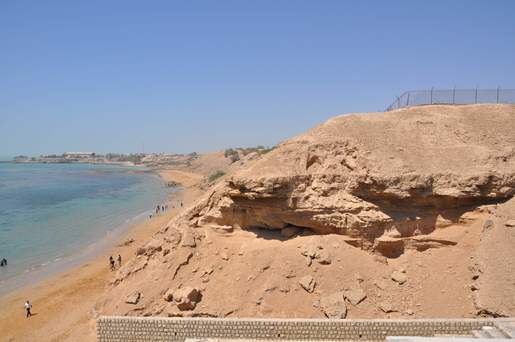 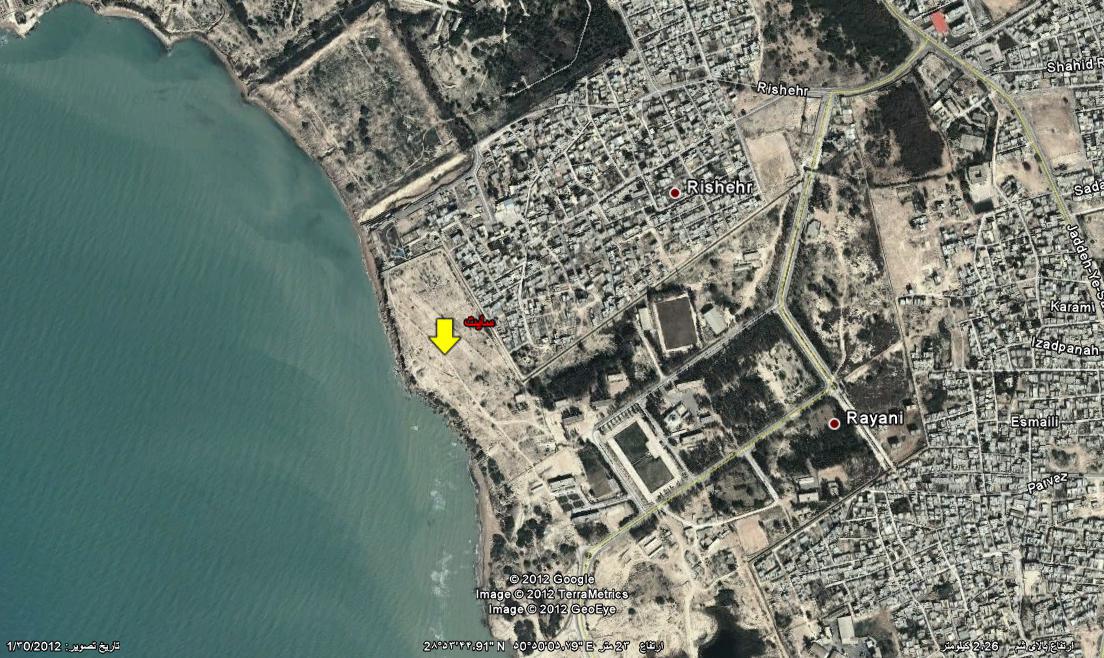 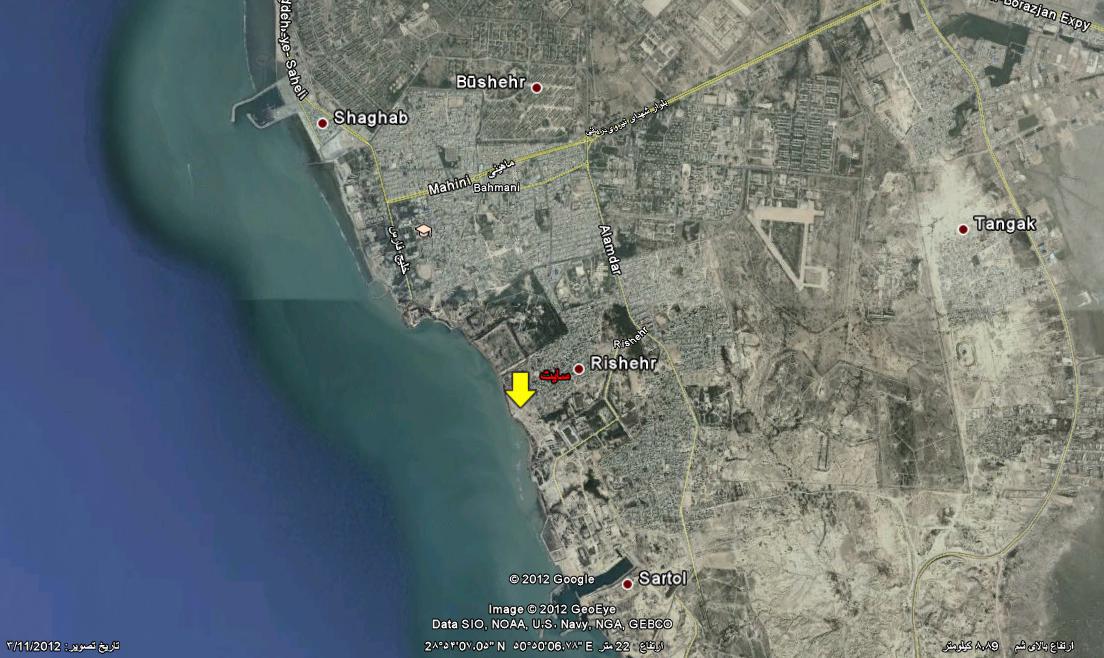 صداهای مزاحم
از طرف پایگاه نیروی هوایی
بادهای غالب شمال غربی باد قوس
طوفان و گرد و غبار
بادهای غربی دریا
باد بررد در شب ها از خشکی به سمت دریا می وزد و خشک است
N
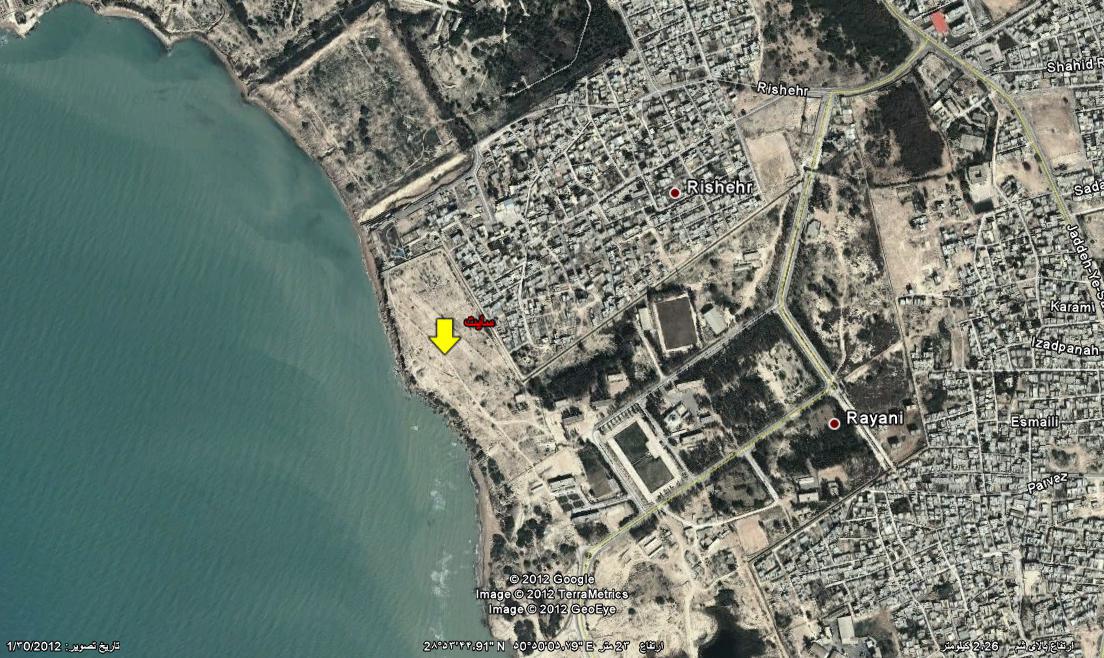 خ علمدار
دسترسی ها
پارک ریشهر
دسترسی اصلی علمدار خیابان فرعی ریشهر
مسکونی
N
منطقه نظامی
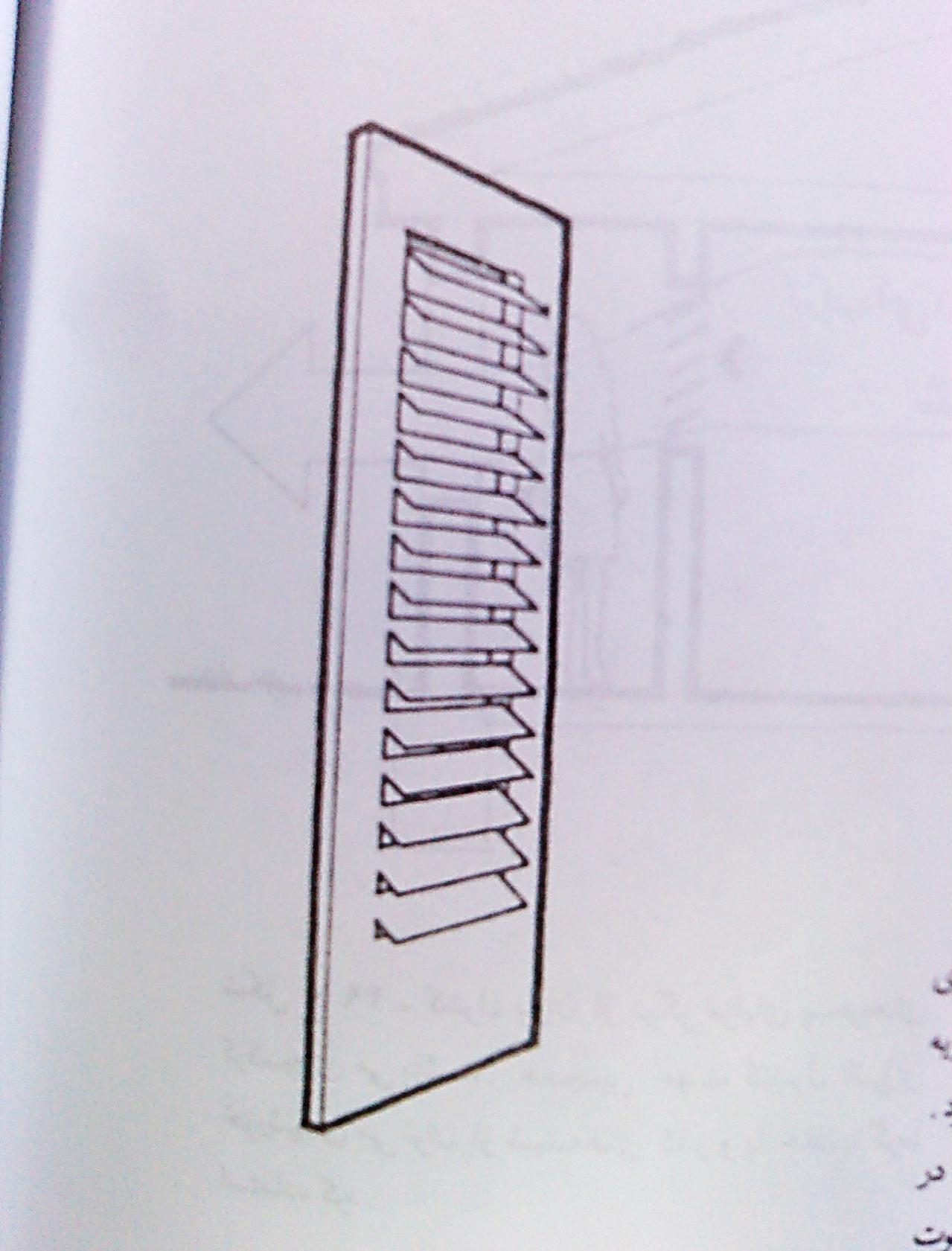 ایده های طراحی ...... جمعا تعداد 7 ایده
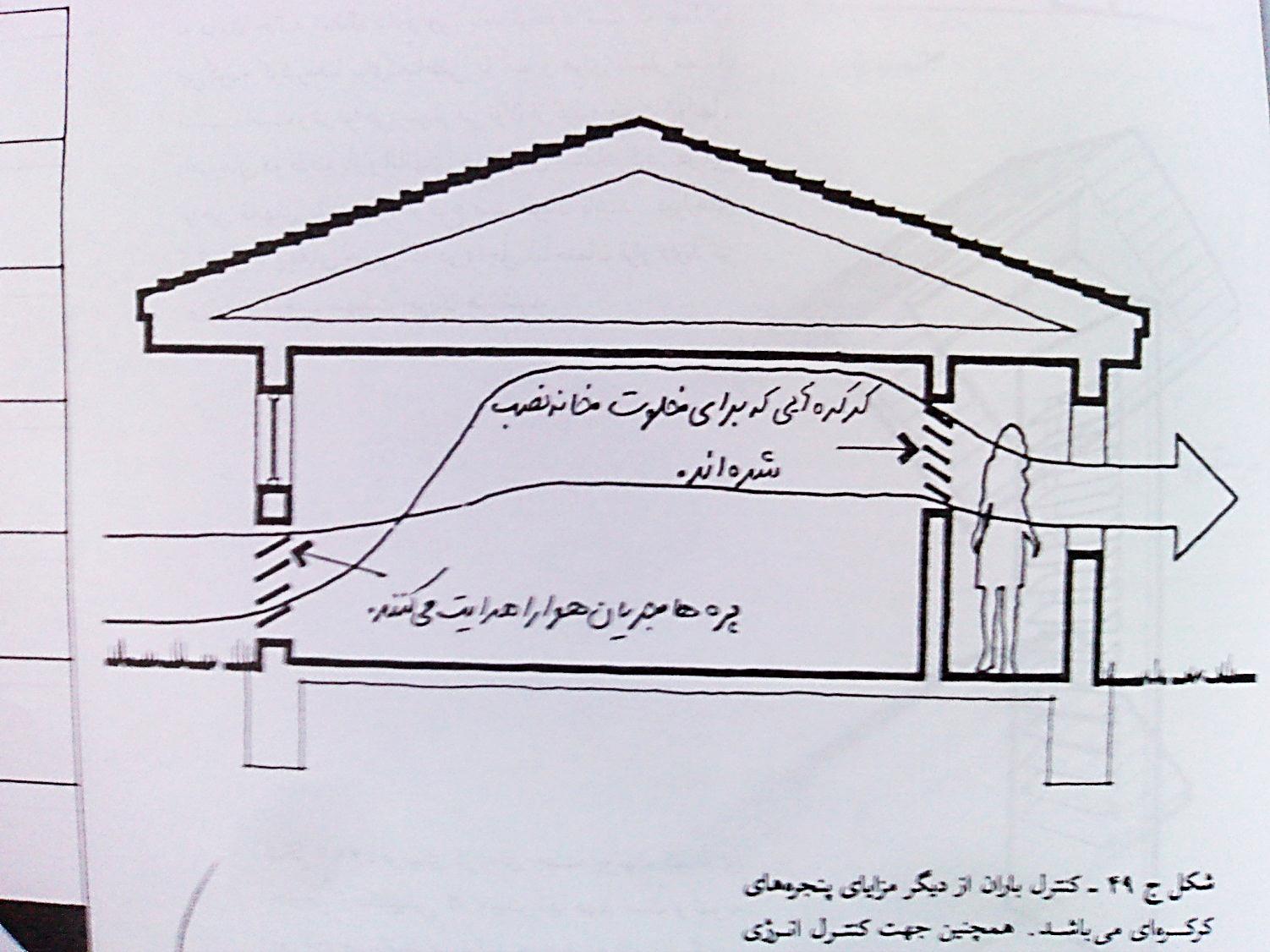 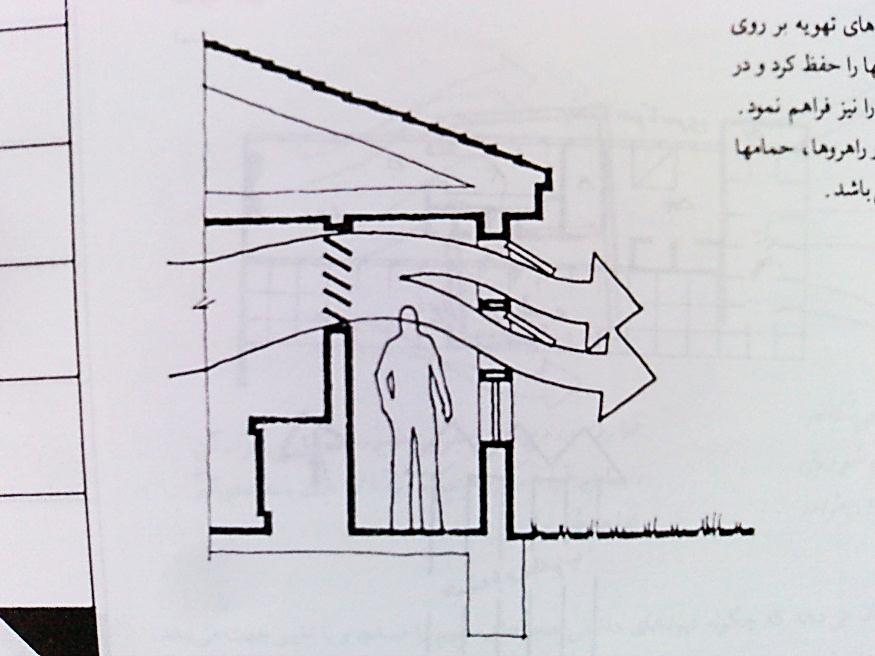 استفاده از کرکره برای کوران هوا و استفاده از نور غیر مستقیم
1
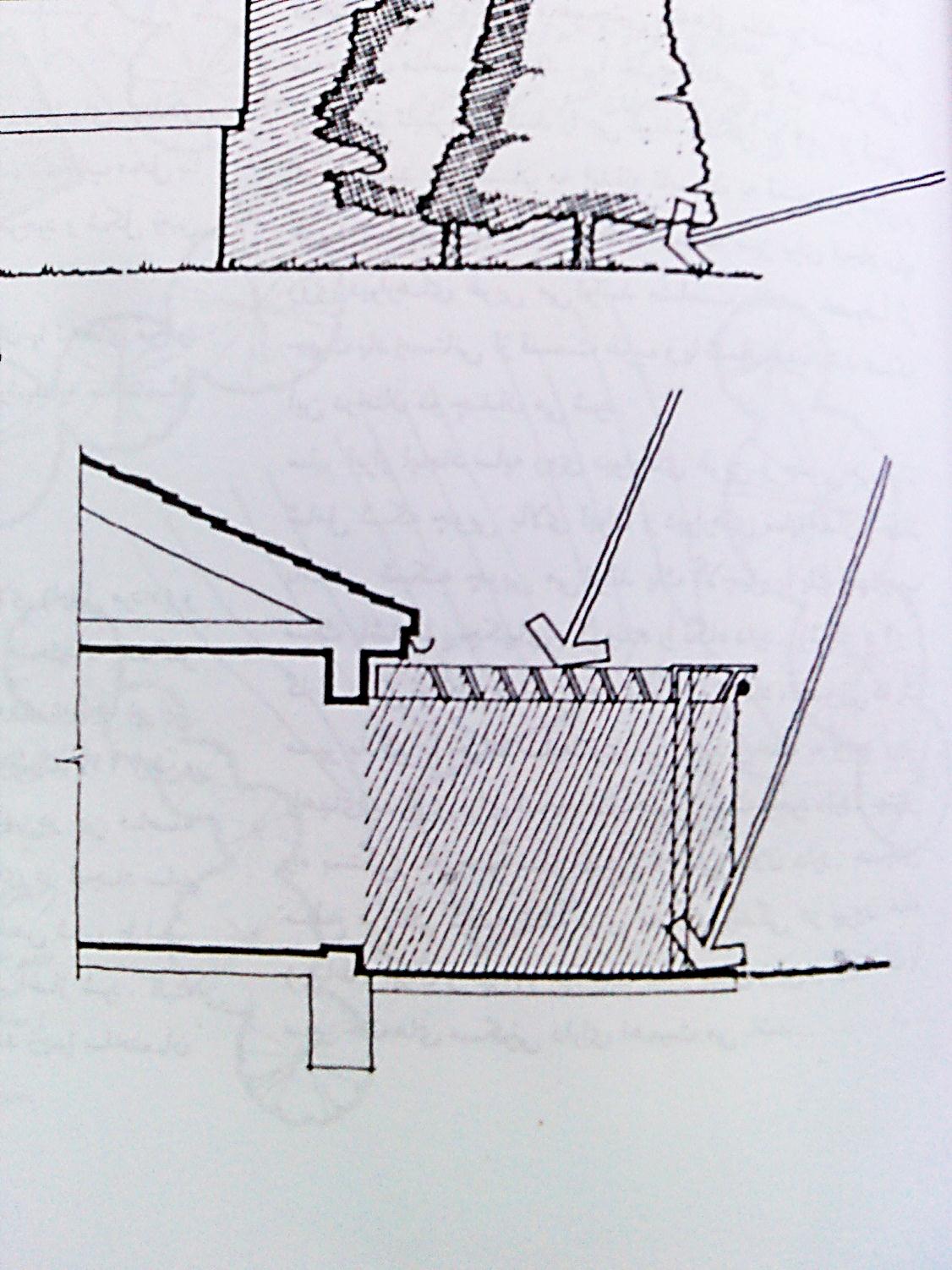 استفاده از سایه بان منفذدار
و استفاده از سایه بان های بلند در قسمت ورودی ها بصورت منفذدار همانن یک تراس
پرده بیرون اتاق
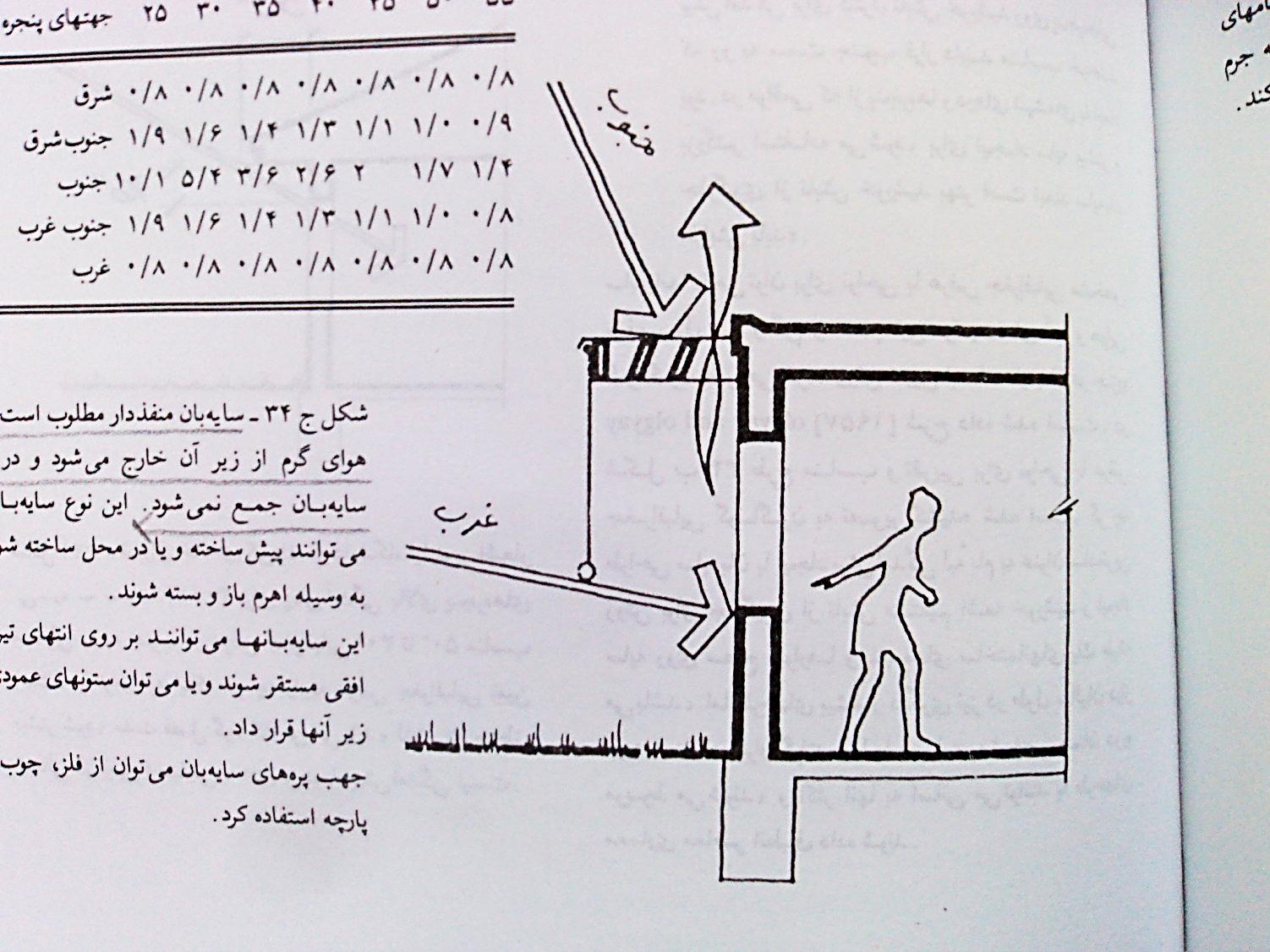 هوای گرم بالای اتاق از پنجره خارج شده و از منافذ سایبان به سرعت دفع می شود
2
کنترل مسیر باد شمال غربی به سمت بنا و کوران هوای بیشتر
و استفاده از درختان در جهت شمال غربی به عنوان بادشکن بدلیل وزش بسیار شدید این باد در برخی فصول و همچنین خشک بودن این باد و ایجاد رطوبت ناچیز
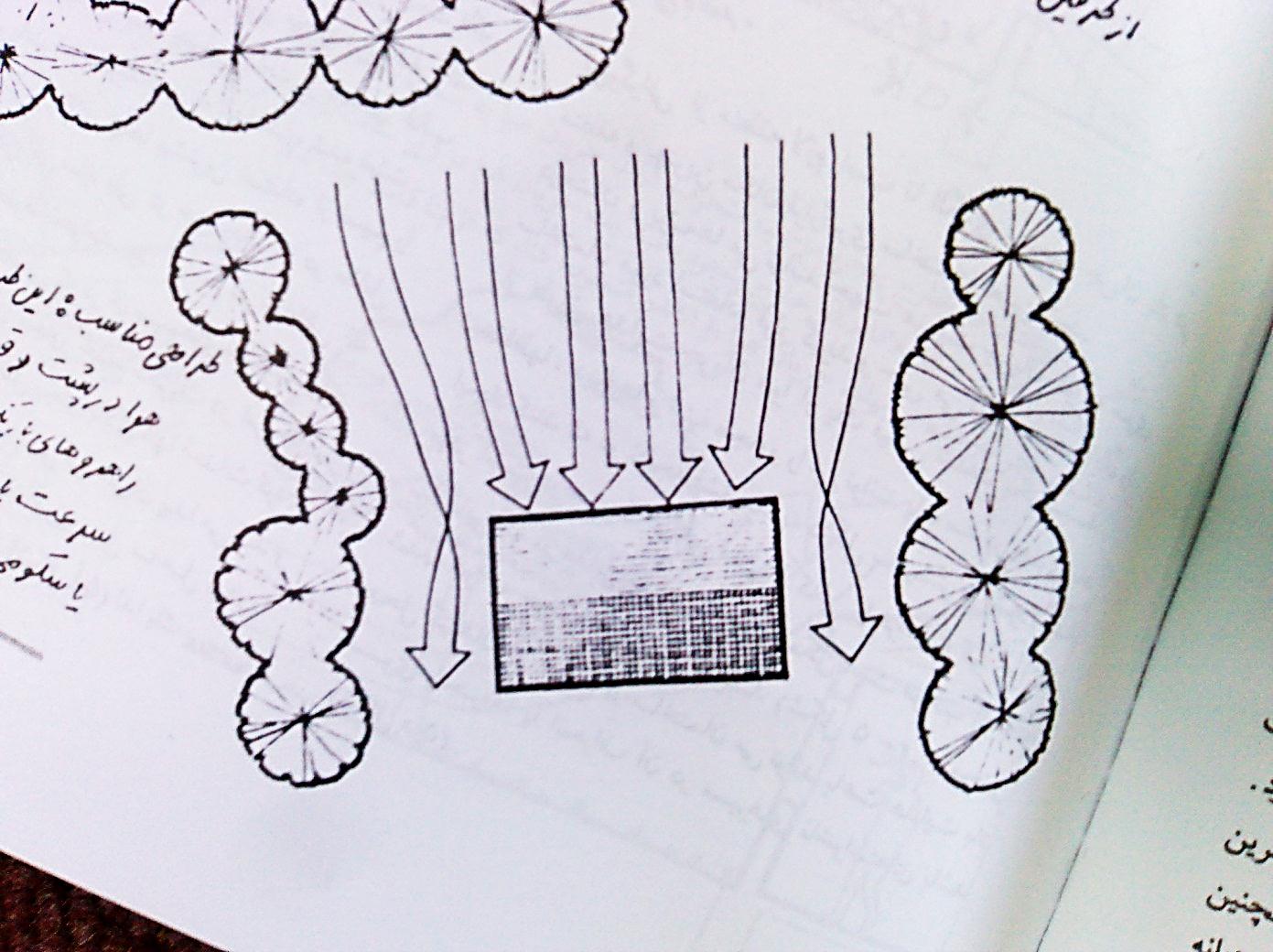 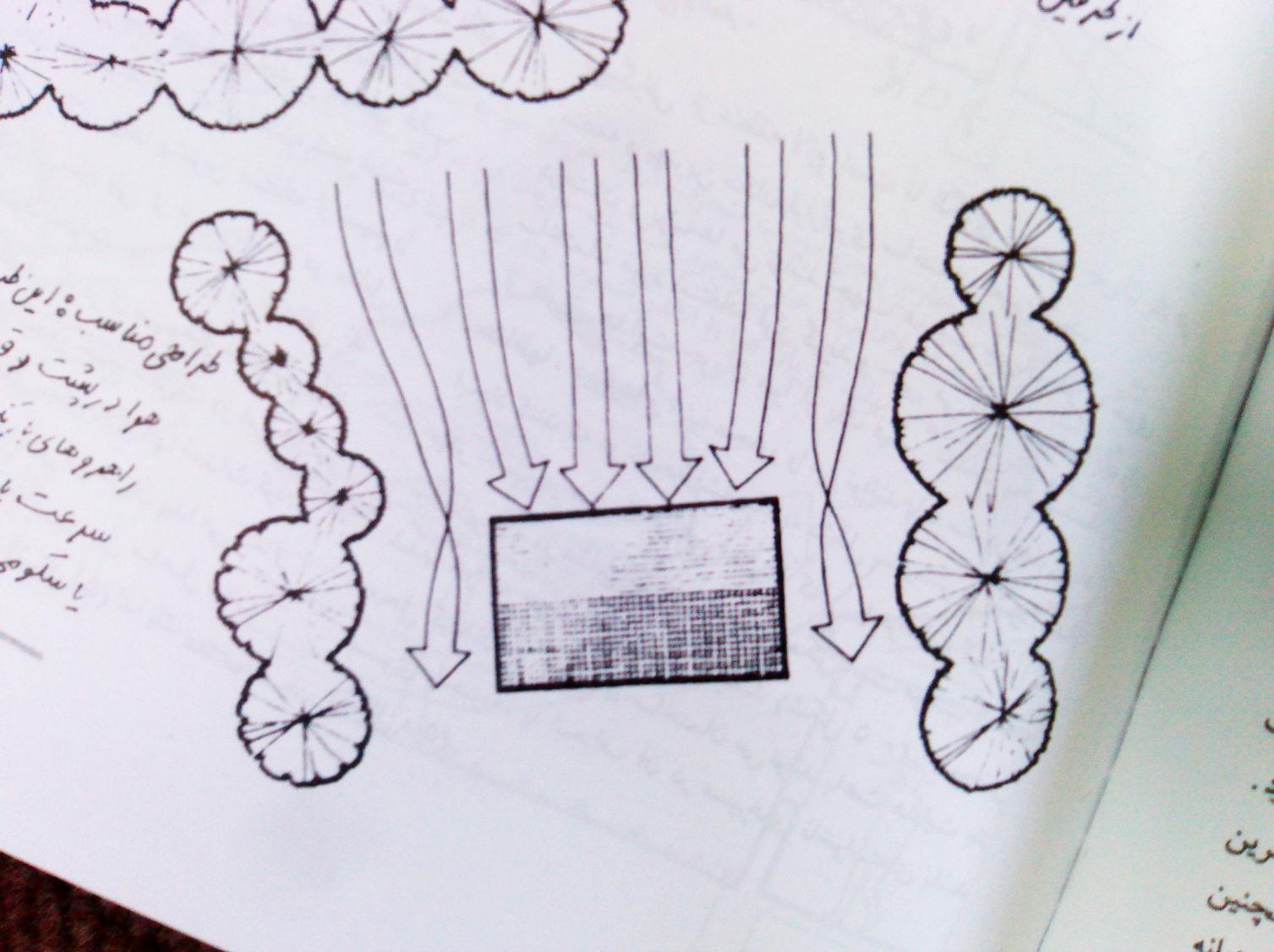 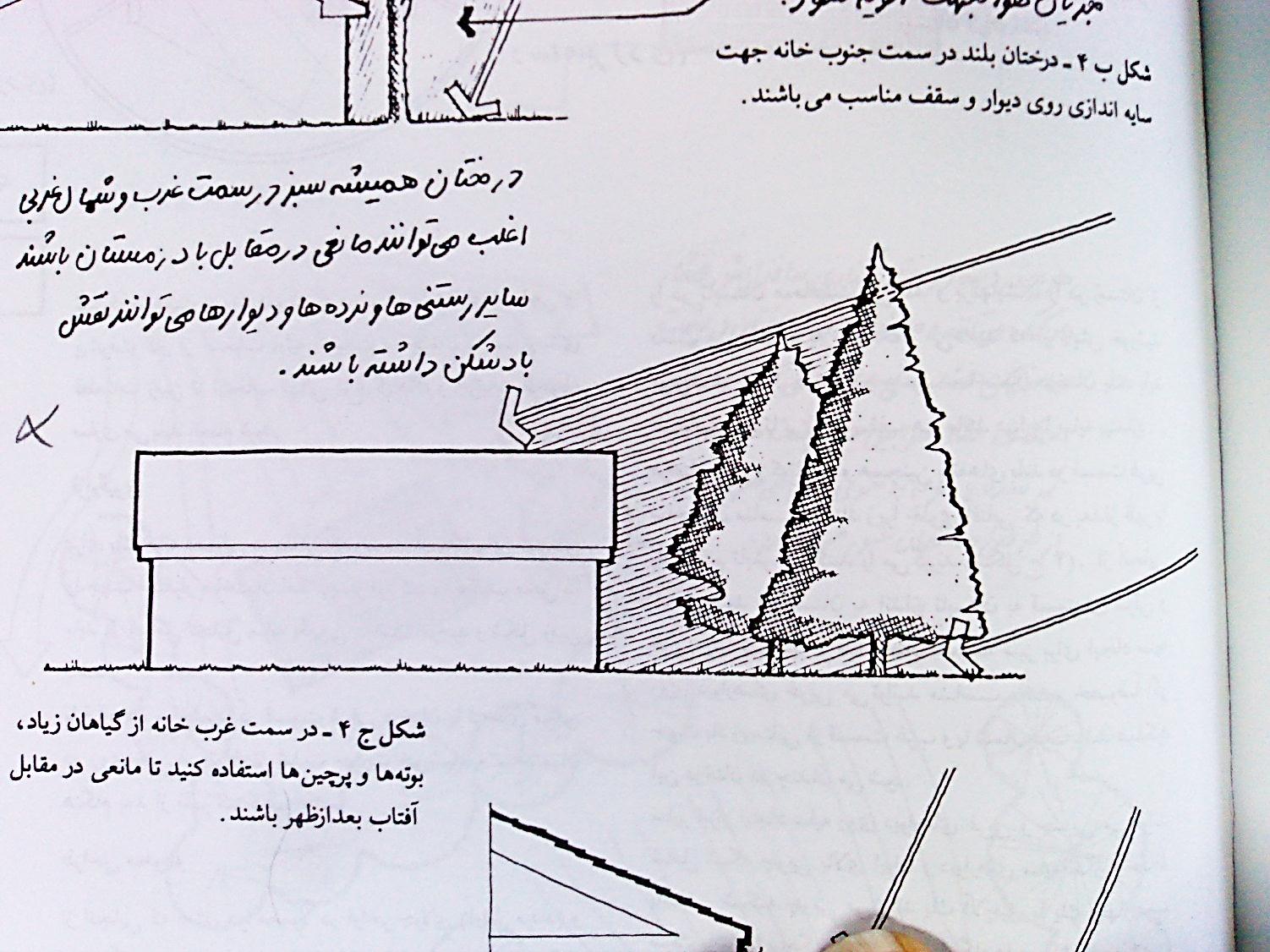 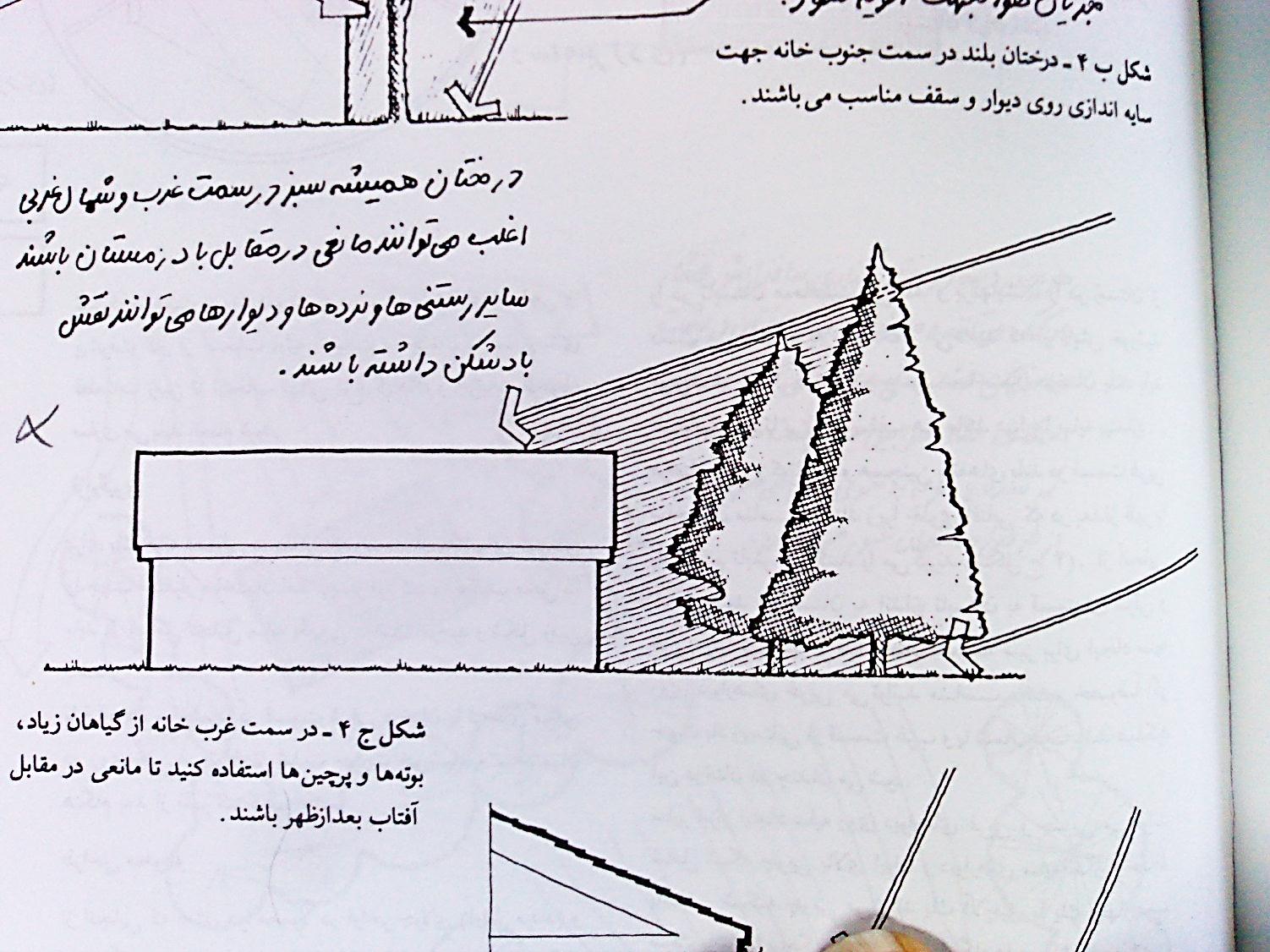 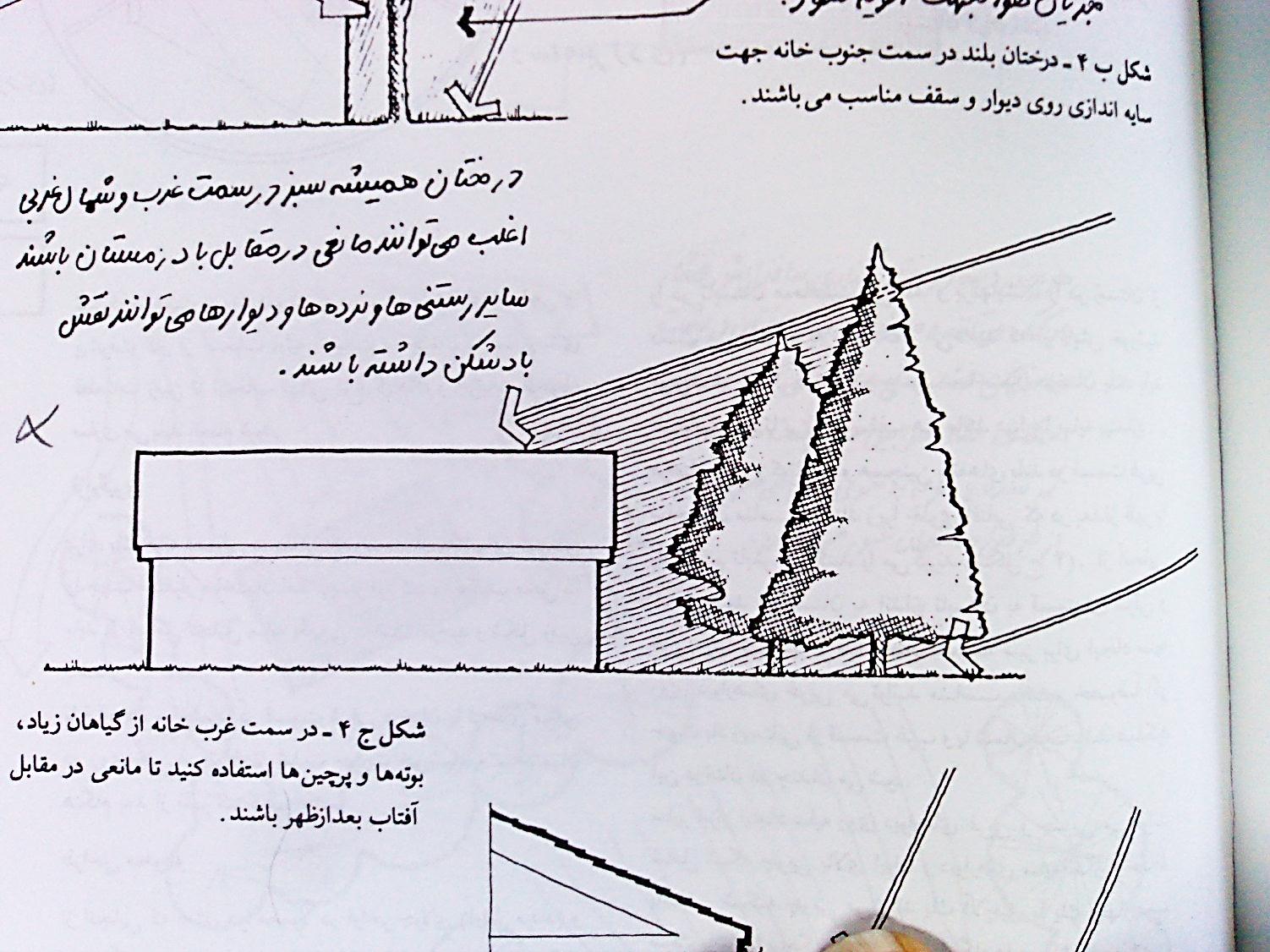 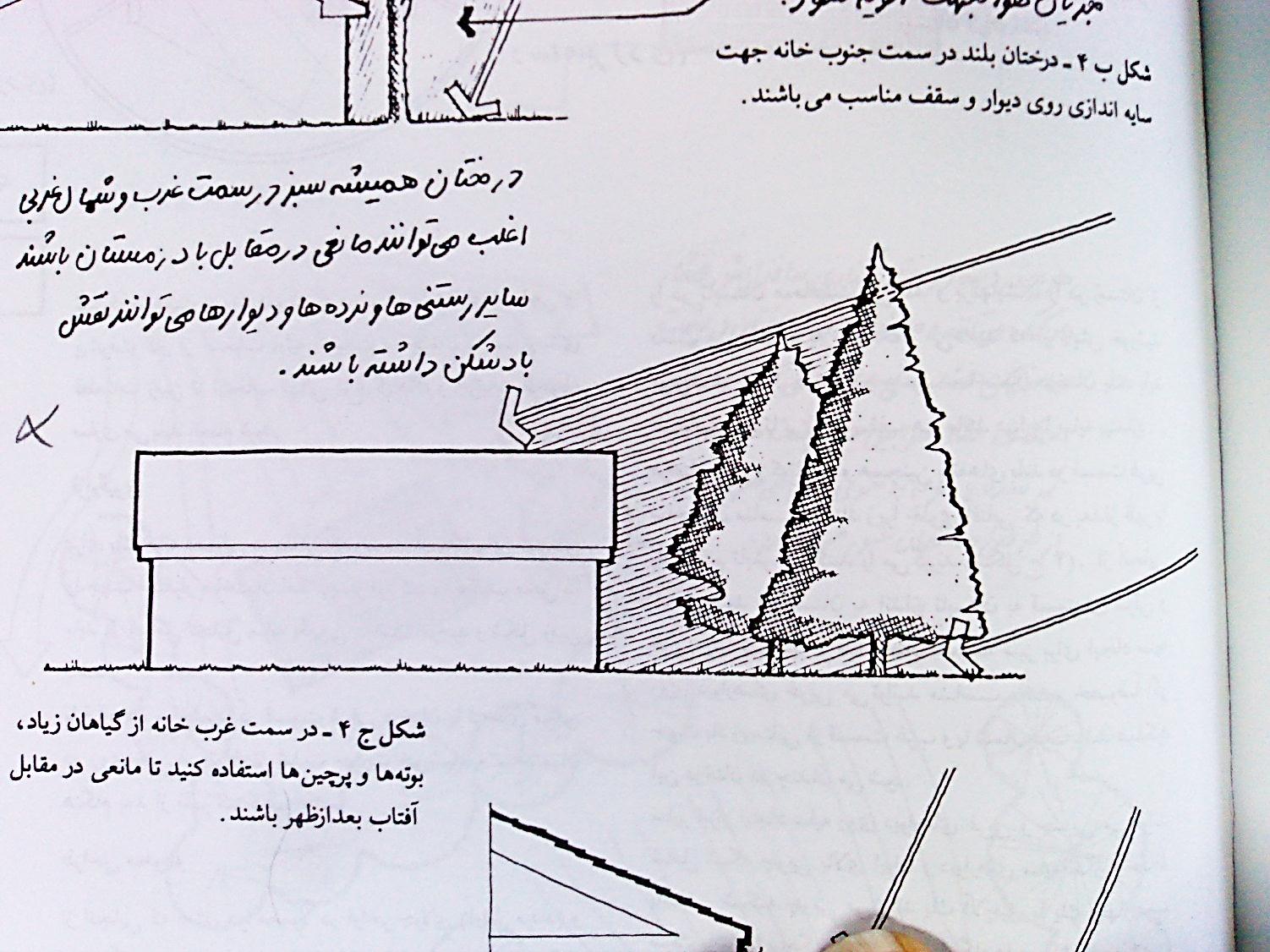 باد شکن ایجاد سایه بر ضلع شمالی بنا
3
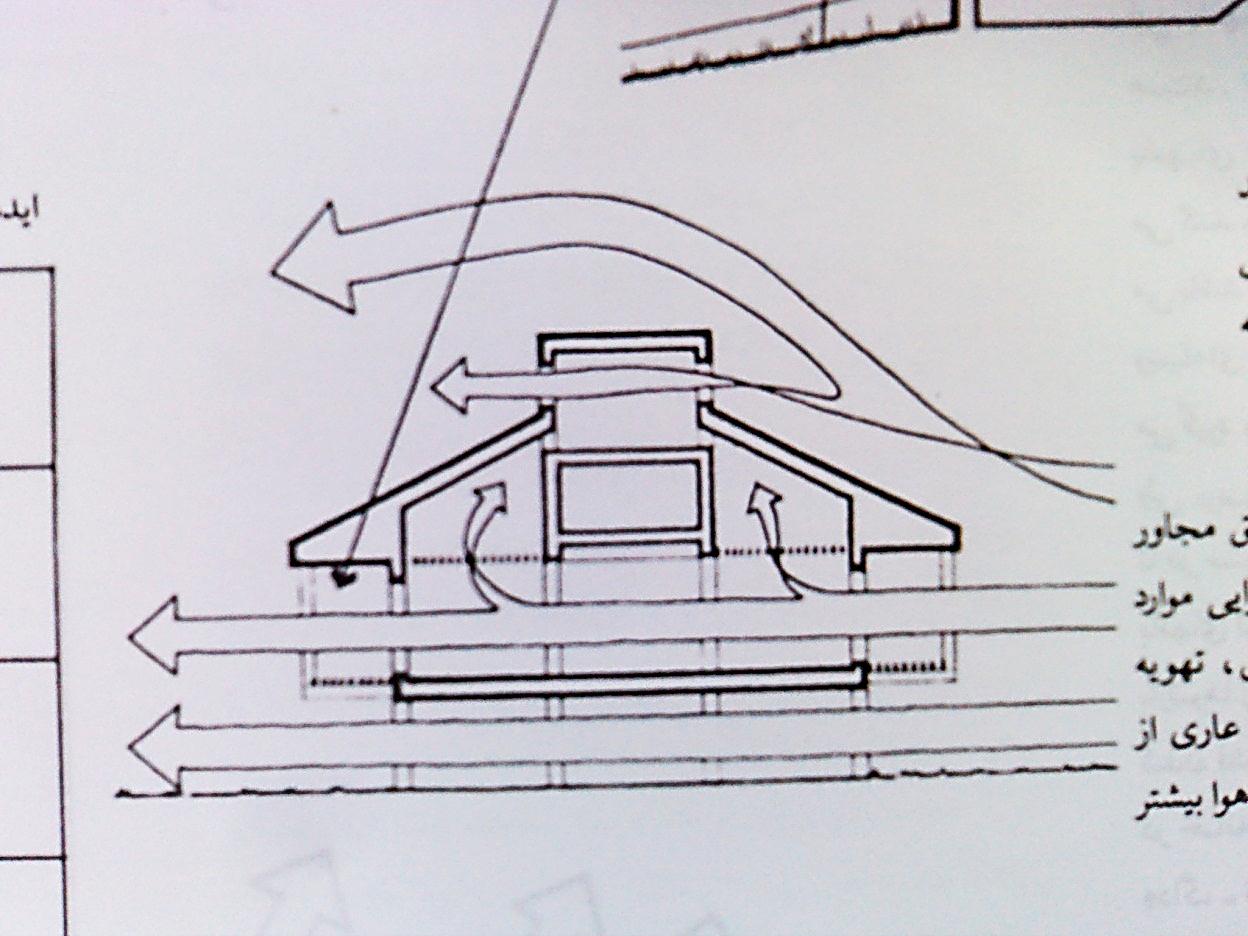 استفاده از عناصری که هوای گرم فضای بالای خانه را به بیرون مکش کنند همچون بادگیرهای سابق
با استفاده از خرپشته و پنجره های زیرسقفی
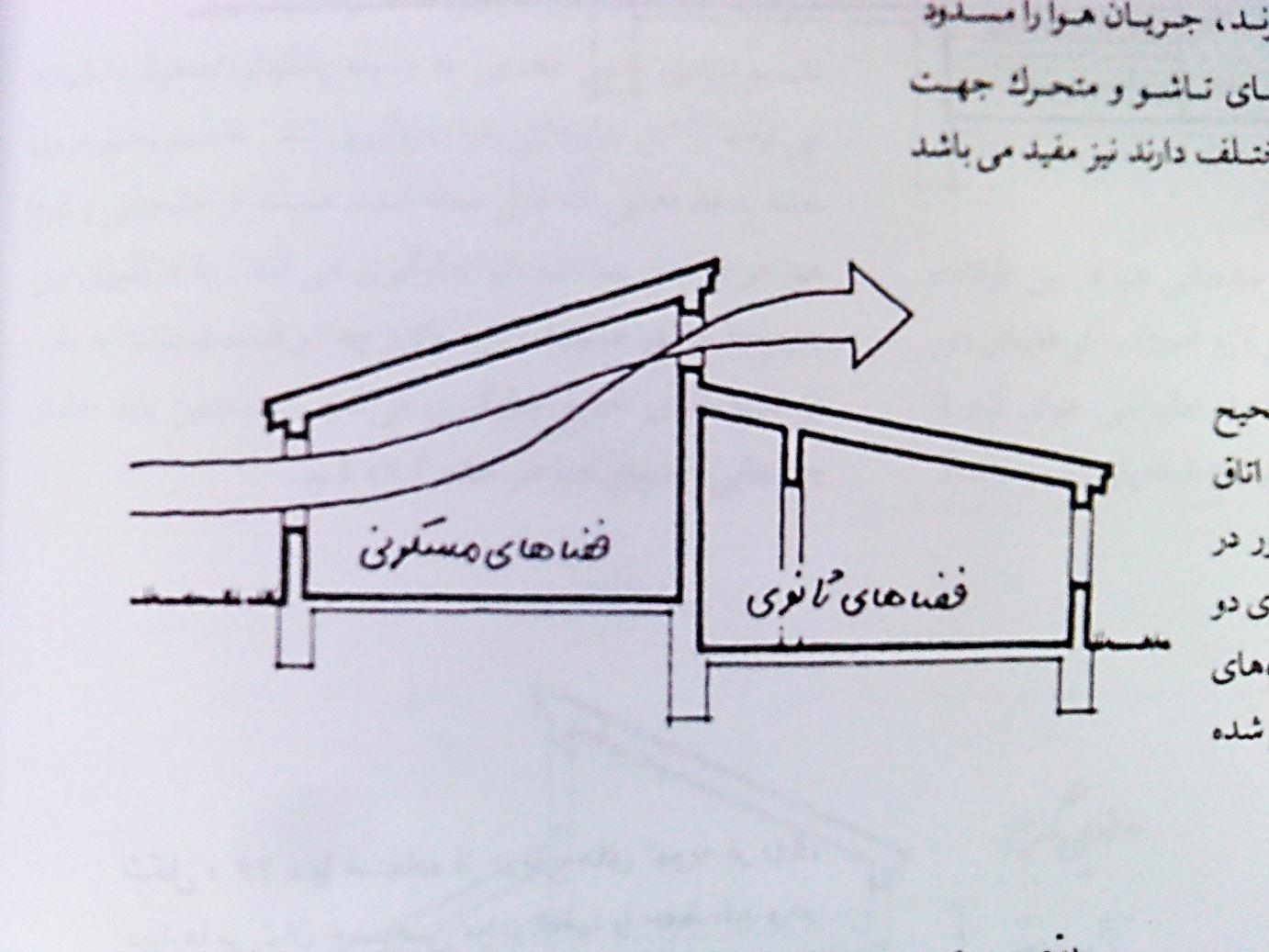 4
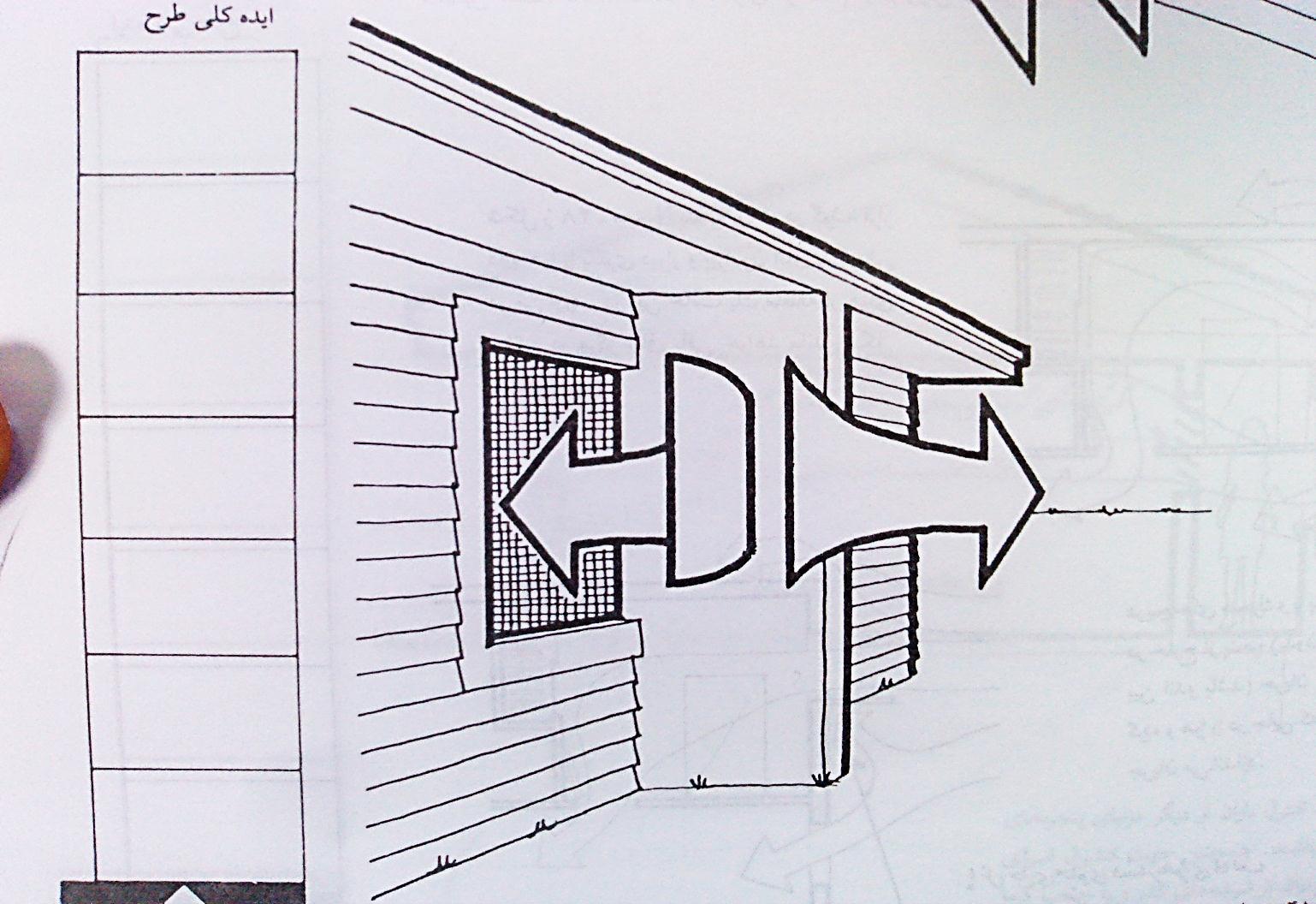 استفاده از دیوار هایی جهت تغیر جهت حرکت باد به سمت داخل بنا
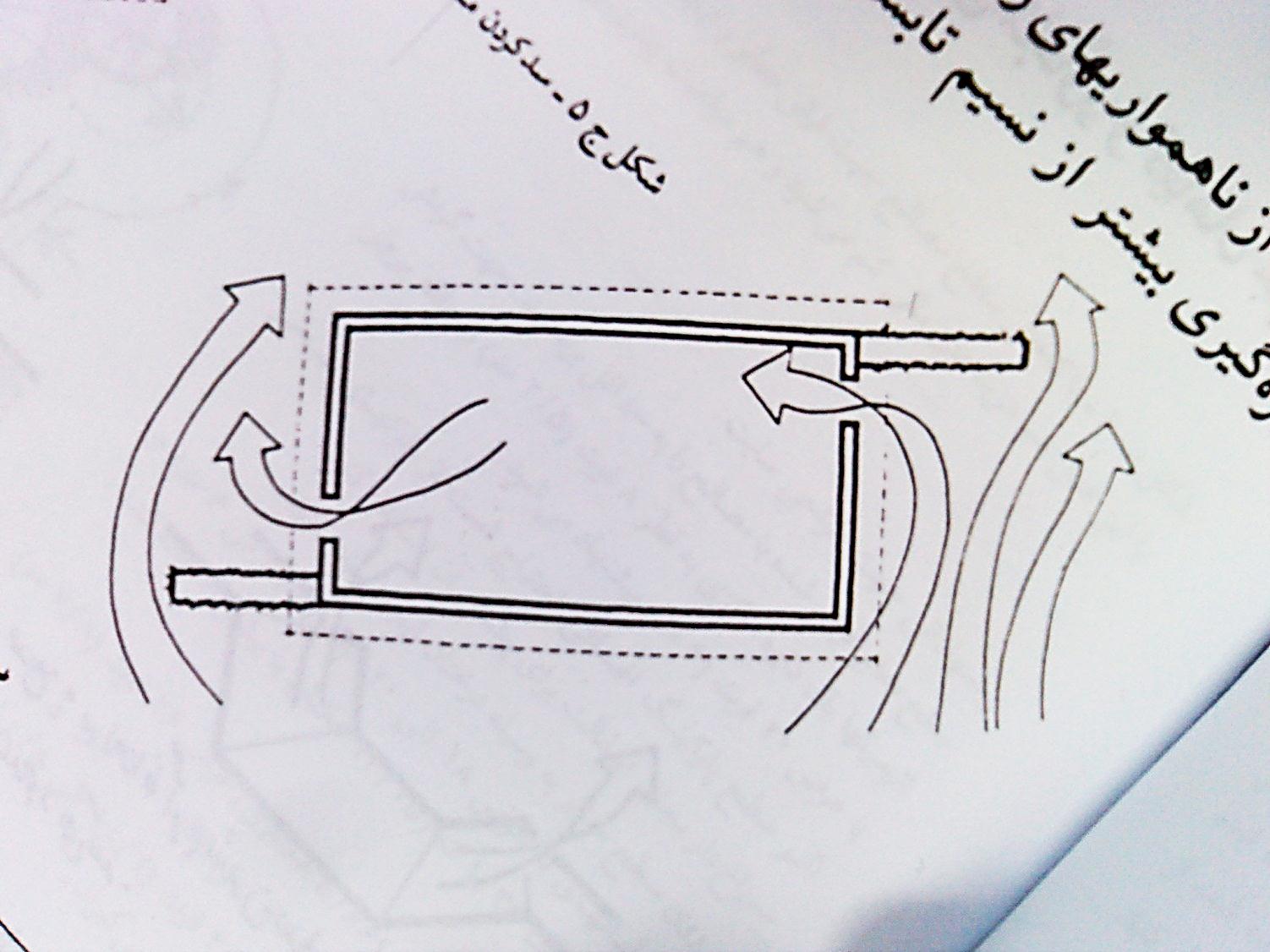 5
استفاده  دیوار دو جداره و استفاده از رنگ روشن در نمای ساختمان برای بازتاب بیشتر نور خورشید و سطح پله پله ای روی دیوار در این صورت همیشه قسمت زیری این پله ها سایه می باشد
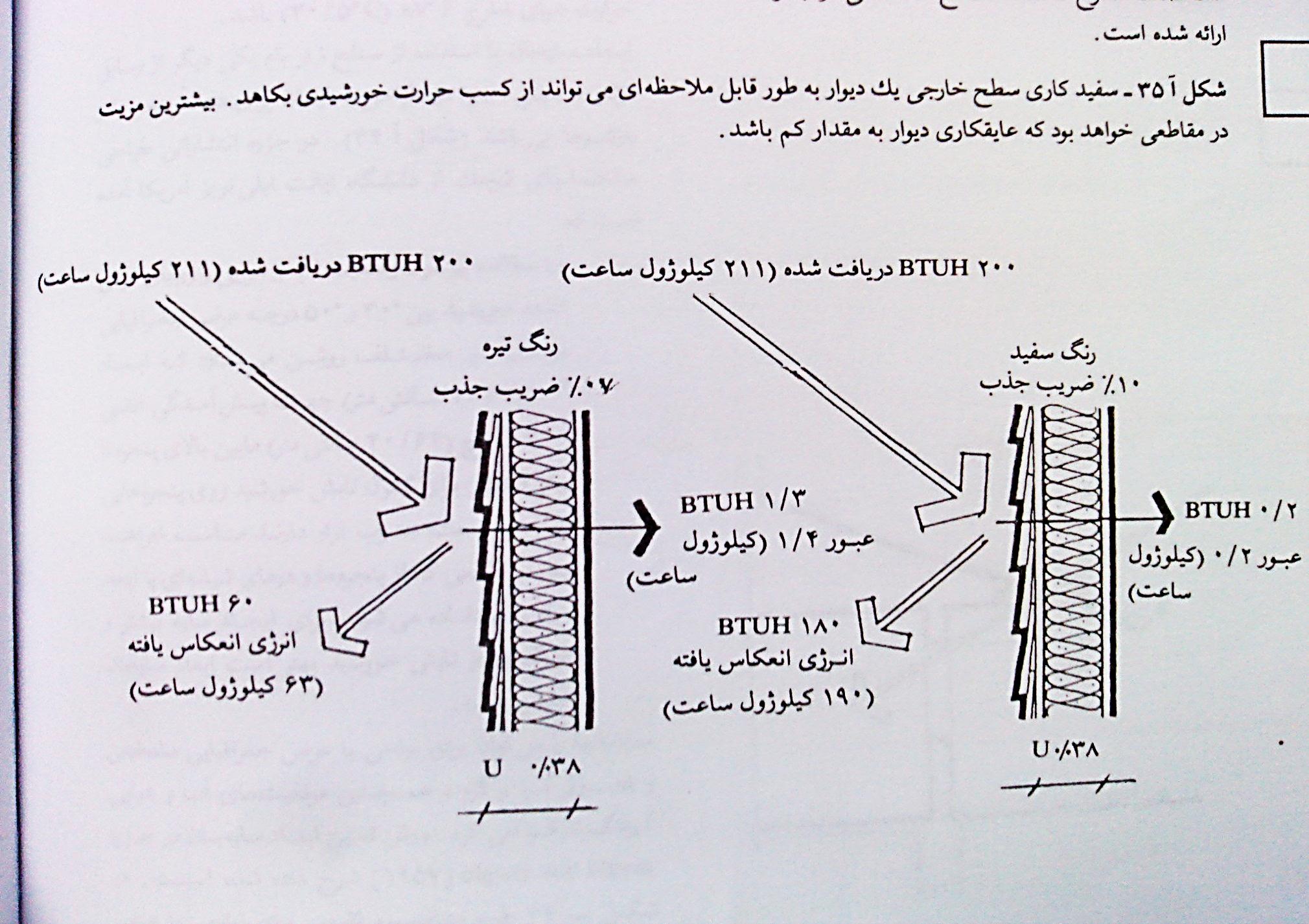 6
ایجاد پیلوت
بالا بردن کف بنا از سطح زمین به دلیل جلوگیری از ایجاد پدیده رطوبت صعودی توسط زمین مرطوب
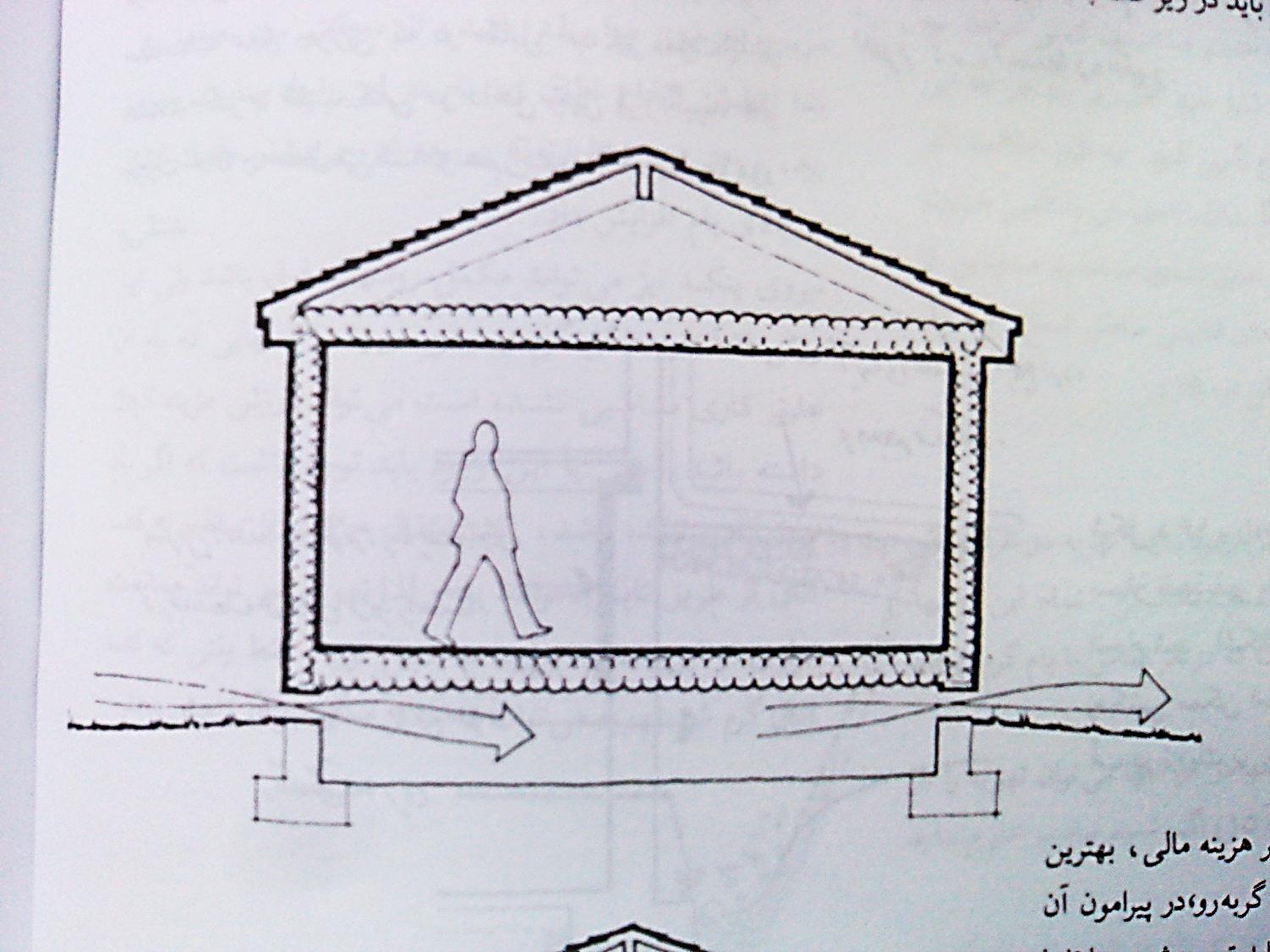 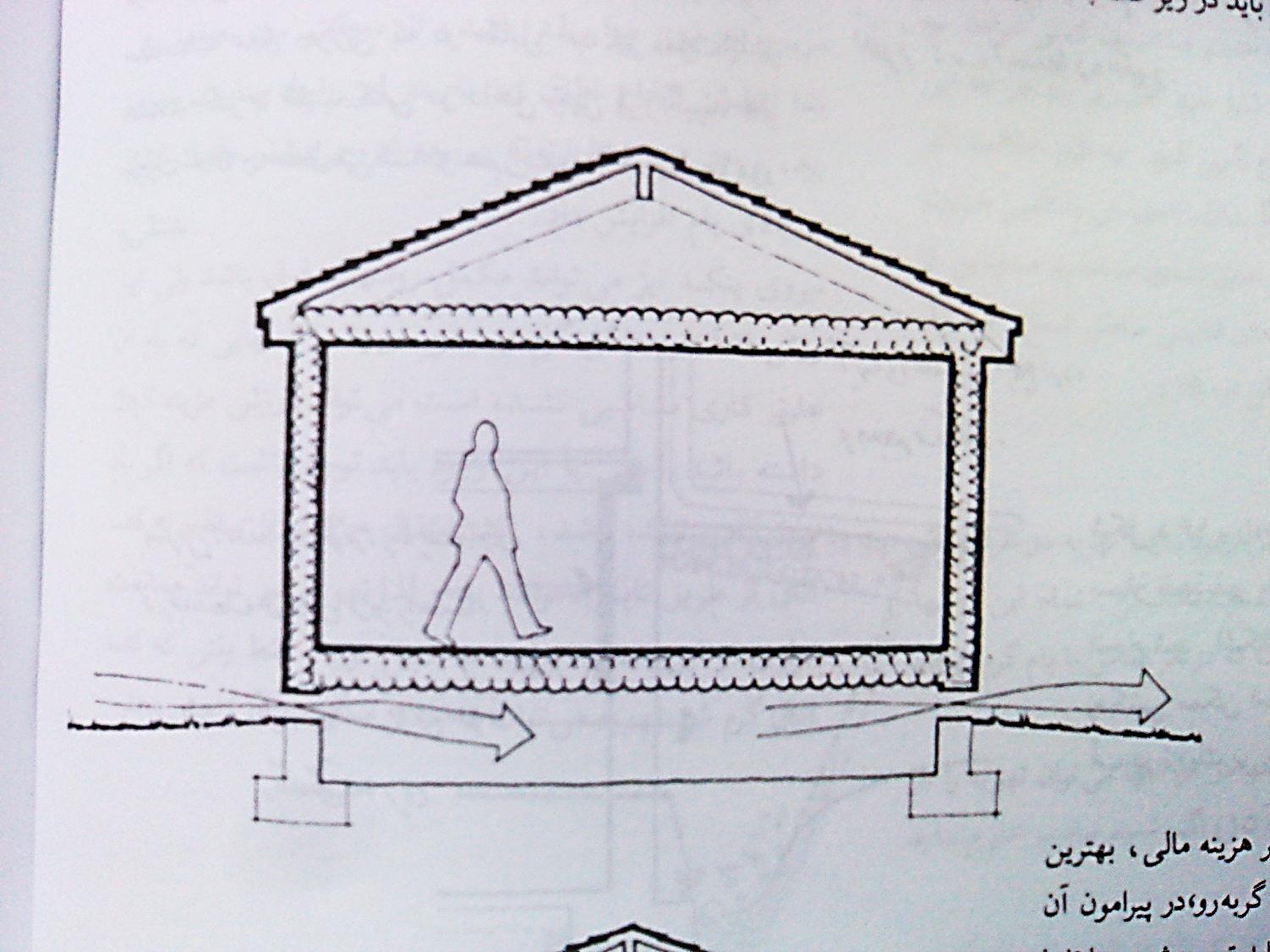 7
طراحی ویلا
در کلیه تئوری­هایی که در مورد ارتباط جهت ساختمان و تابش آفتاب ارائه گردیده­است. جهت جنوبی بهترین جهت برای ساختمان قلمداد شده­است البته این جهت بدون شک باعث بیشترین مقدار انرژی خورشیدی در زمستان و کمترین آن در تابستان می­گردد .
N
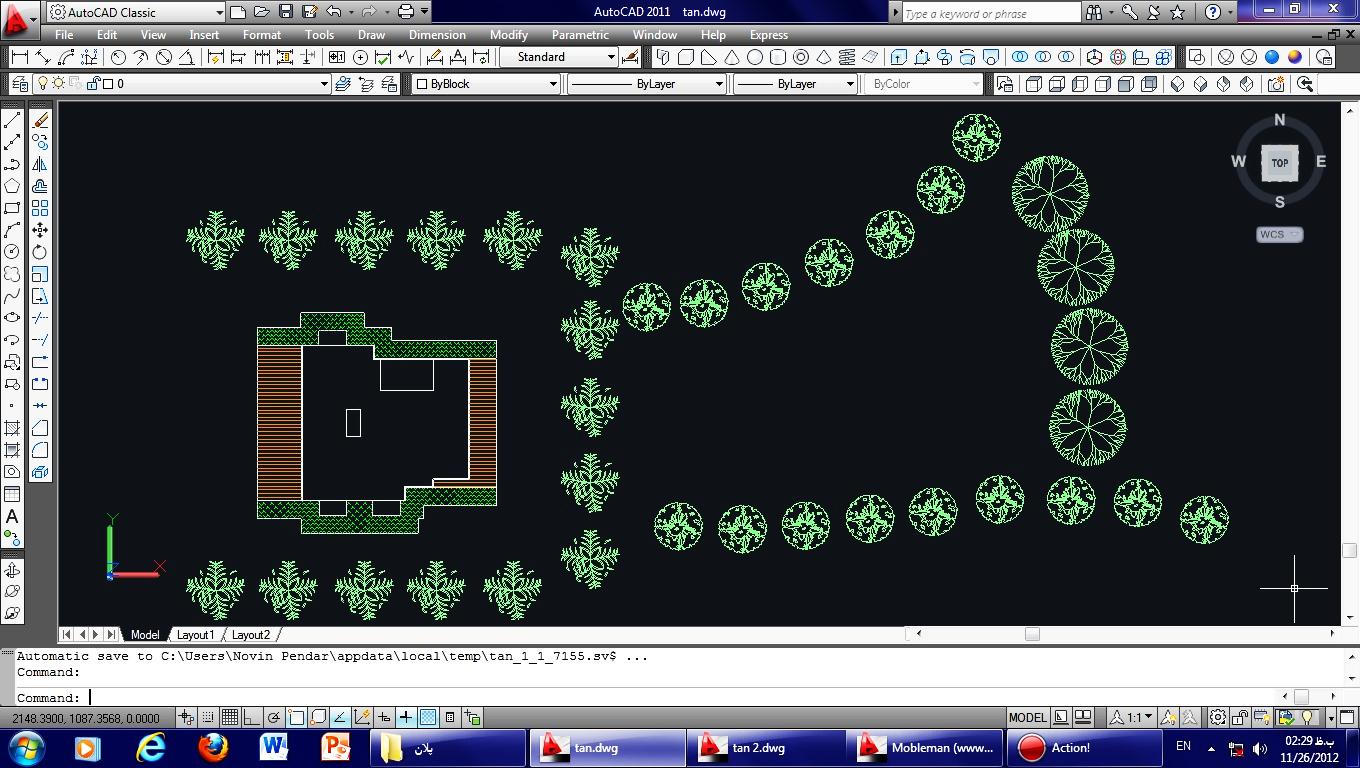 E
W
S
ورودی اصلی ویلا
مشخصات کلی ویلا
زمین طراحی شده برای این ویلا 300 متر مربع میباشد که بصورت دوبلکس اجرا گردیده و برای یک خانواده با جمعیت 5 نفر طراحی شده است. شغل سرپرست این خانواده صید ماهی از خلیج فارس میباشد و به همین دلیل این ویلا در نزدیکی اسکله لنج ها و رو به دریا طراحی شده تا این شخص همیشه از وضعیت جوی و وضعیت دریا مطلع باشد.
دلیل دیگر که این ویلا رو به دریا است تند بادهای بادهای شمالی میباشد که گاها با خساراتی همراه است و این باد گرم و خشک است که با استفاده از بادشکن درختان خشکی آن از بین رفته و سرعتش نیز کم می شود.
با استفاده از ایده شماره 3
باد از سمت دریا
تند بادهای شمالی
بادشکن
کنترل جهت باد به سمت ویلا
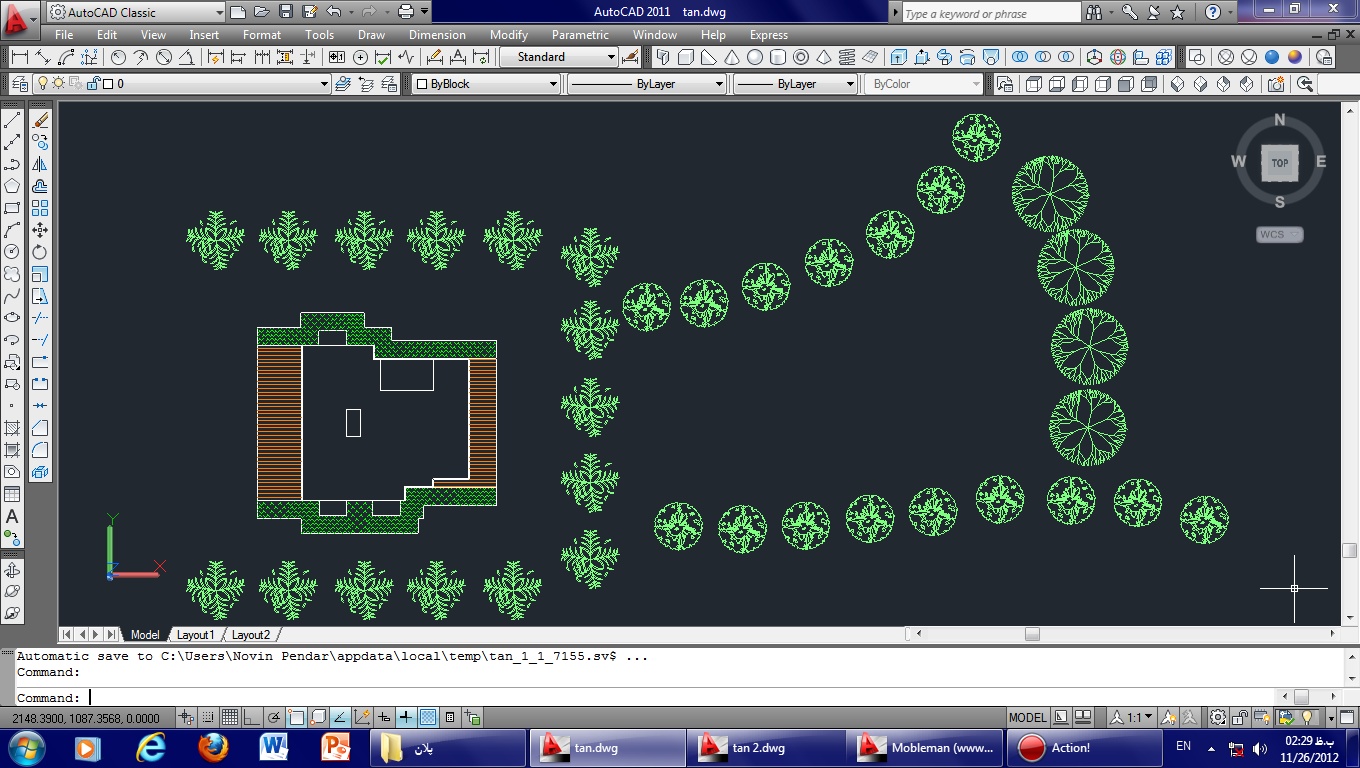 درخت های بلند نخل برای سایه اندازی روی سقف دور ویلا
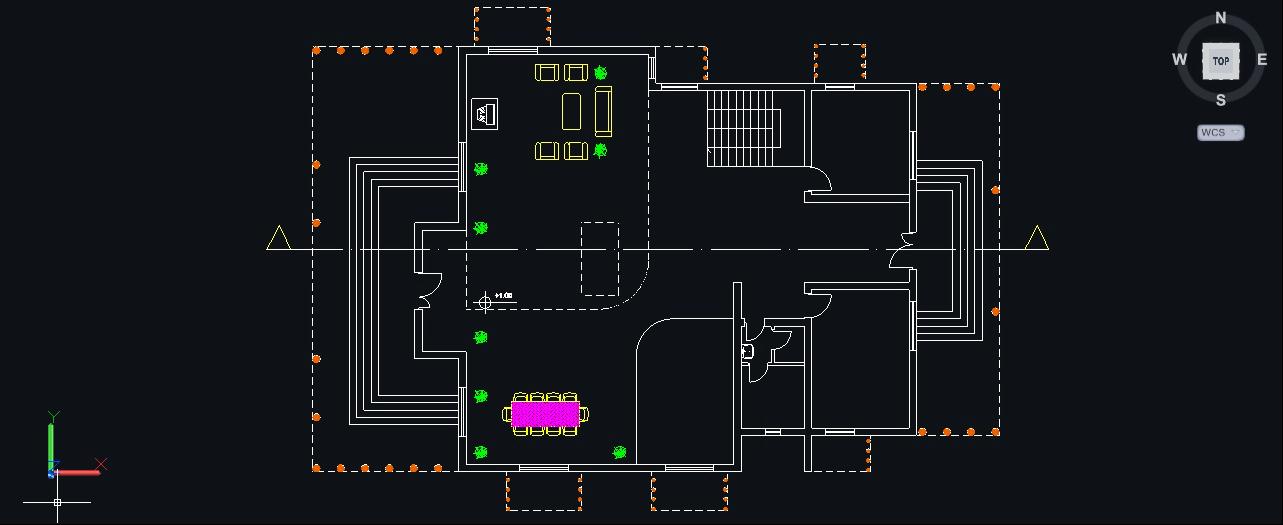 پلان همکف
ایده شماره 5
خواب
در پشتی
ورودی
خواب
آشپزخانه
ایده شماره 5
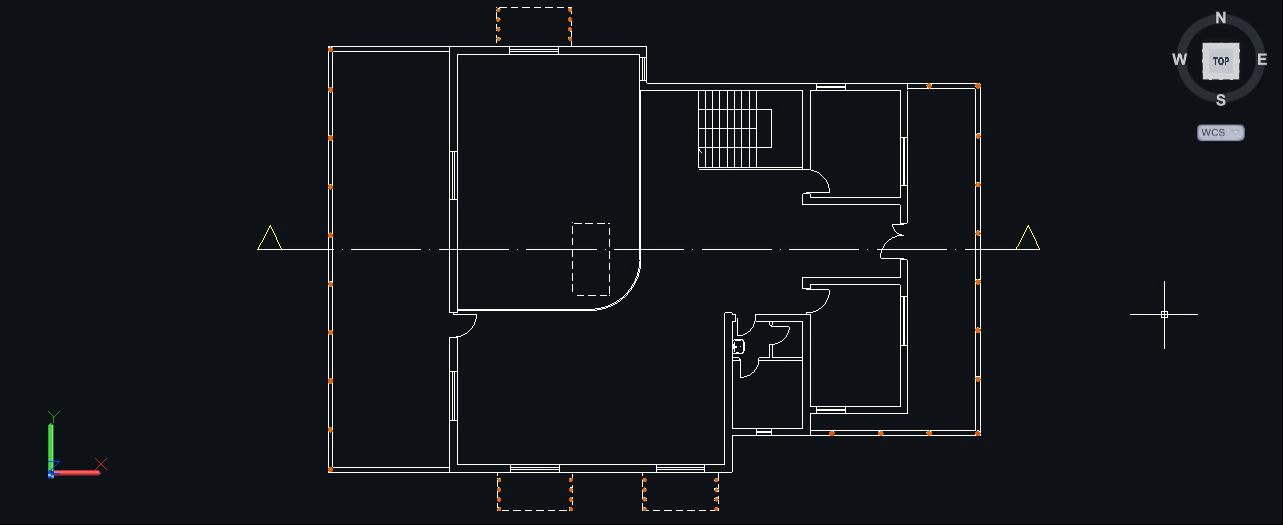 پلان طبقه اول
ایده شماره 5
خواب
وید
تراس
نرده تزئین شده با شیشه رنگی
تراس
برخورد باد به نرده و گردش
خواب
نشیمن
مقطع طولی
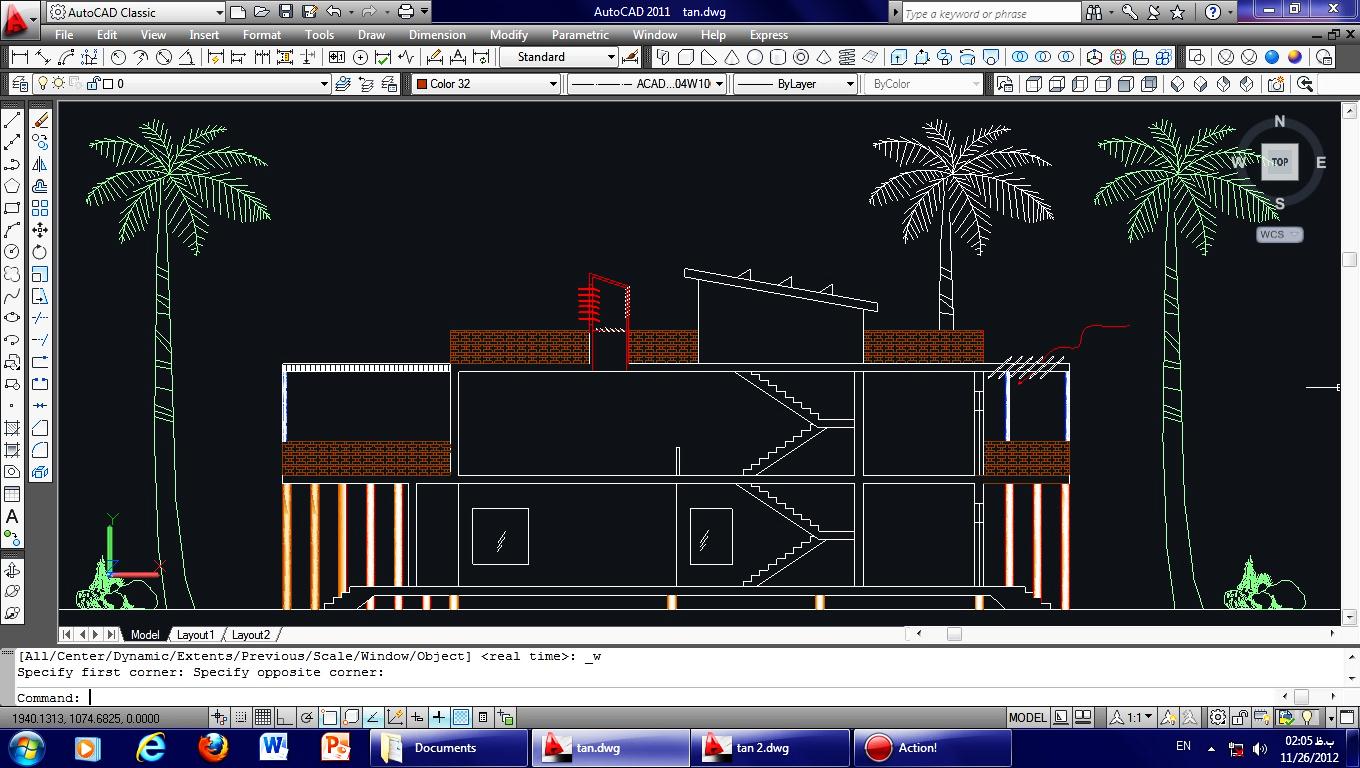 1
2
4
3
دتایل شماره 4و3و2و1 در صفحات بعدی نمایش داده شده
نمای اصلی .... جنوبی
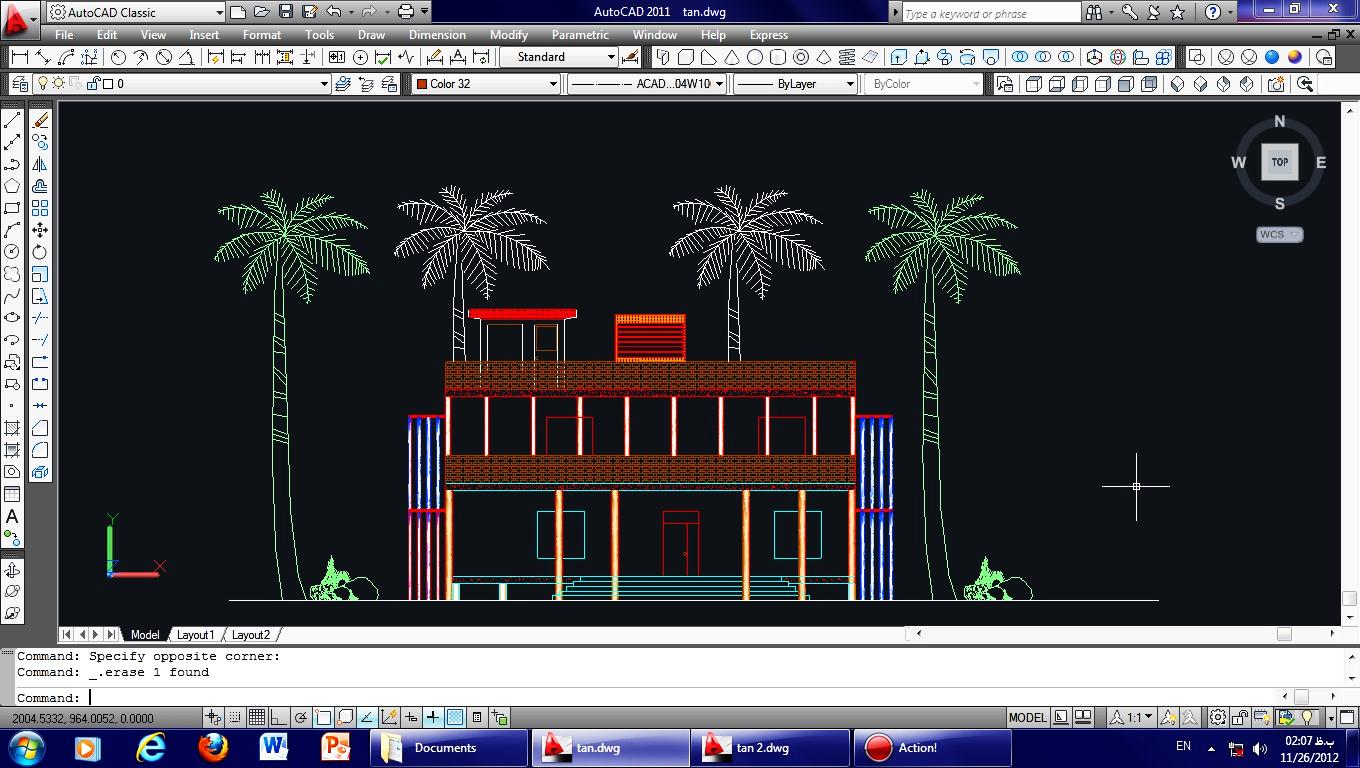 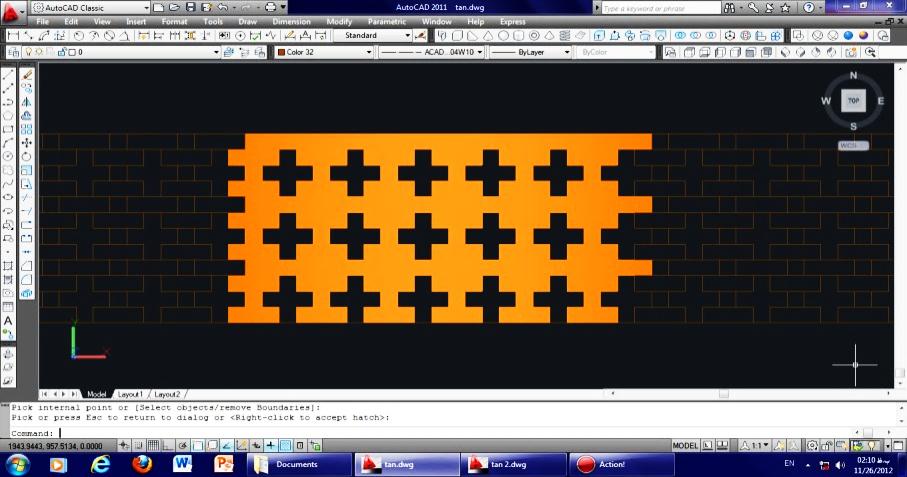 نمای غربی به سمت دریا
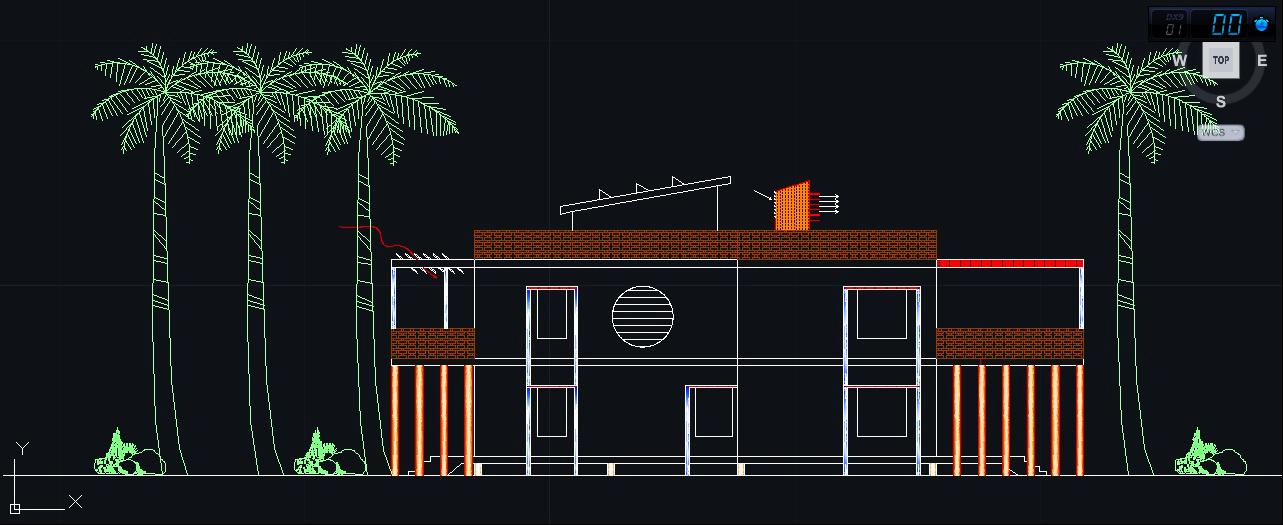 6
5
دتایل شماره 6و 5 در صفحات بعدی نمایش داده شده
دتایل شماره 1   کشیده هوای گرم زیر سقف خانه به بیرون توسط خرپشته استفاده از ایده شماره 1 و 4
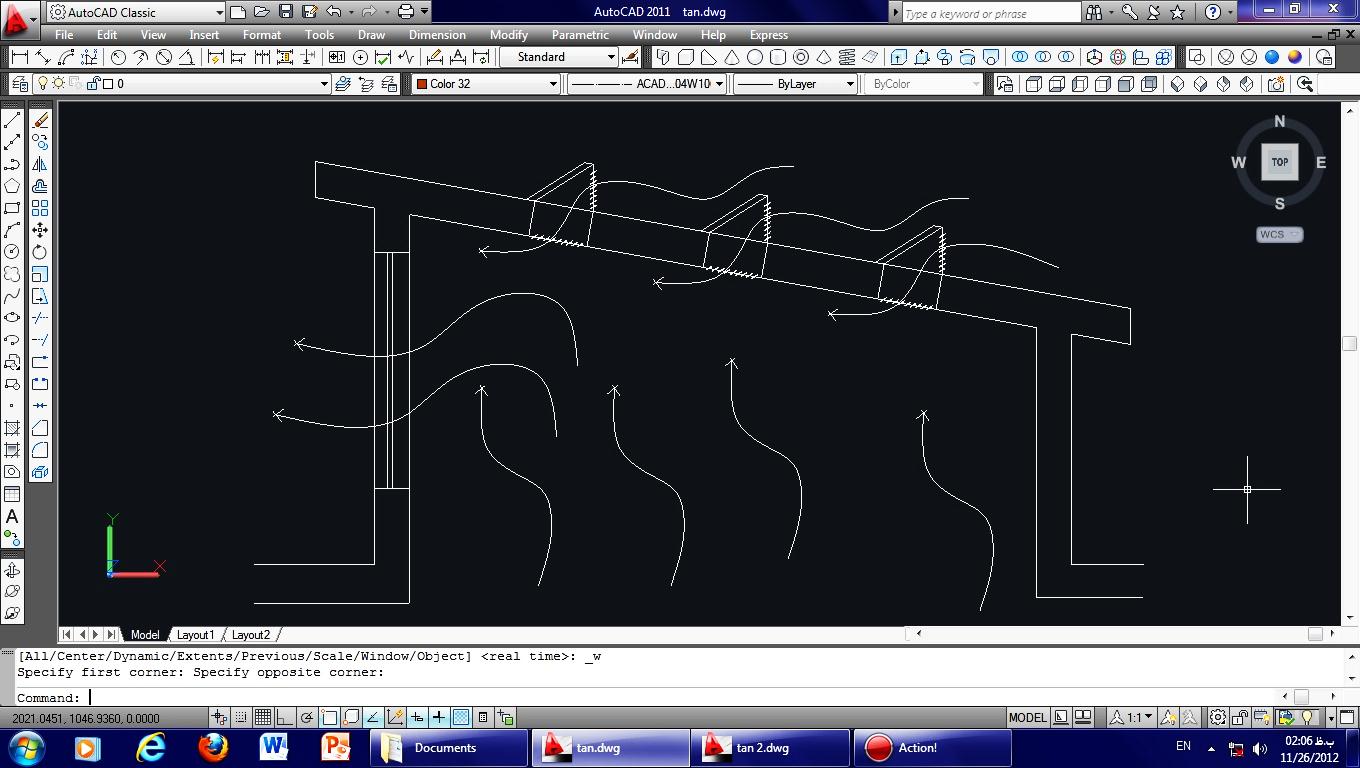 باد شمالی
خارج شده هوای گرم
هوای گرم زیر سقف ها
دتایل شماره 2 .... مکش هوای گرم بالای فضاهای نشیمن و سقف طبقه اول 
استفاده از ایده شماره 1و4
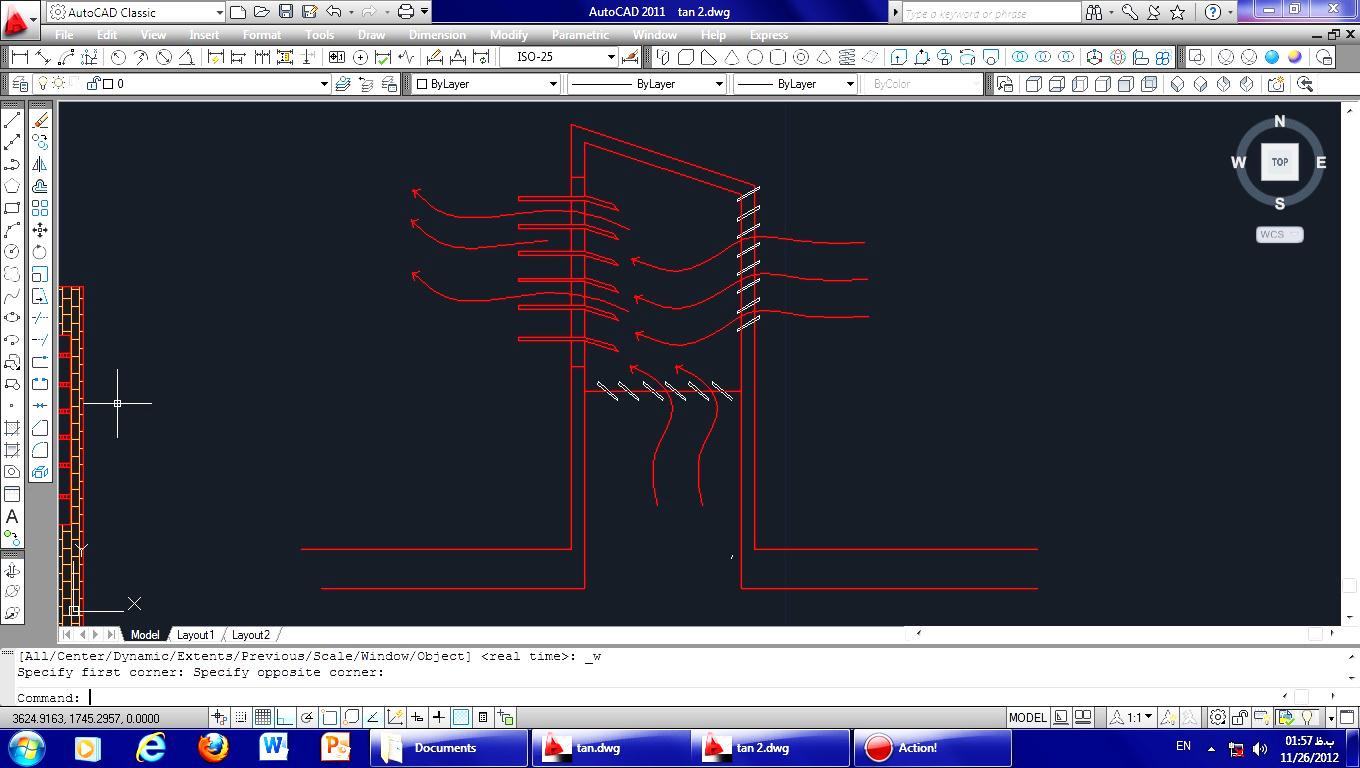 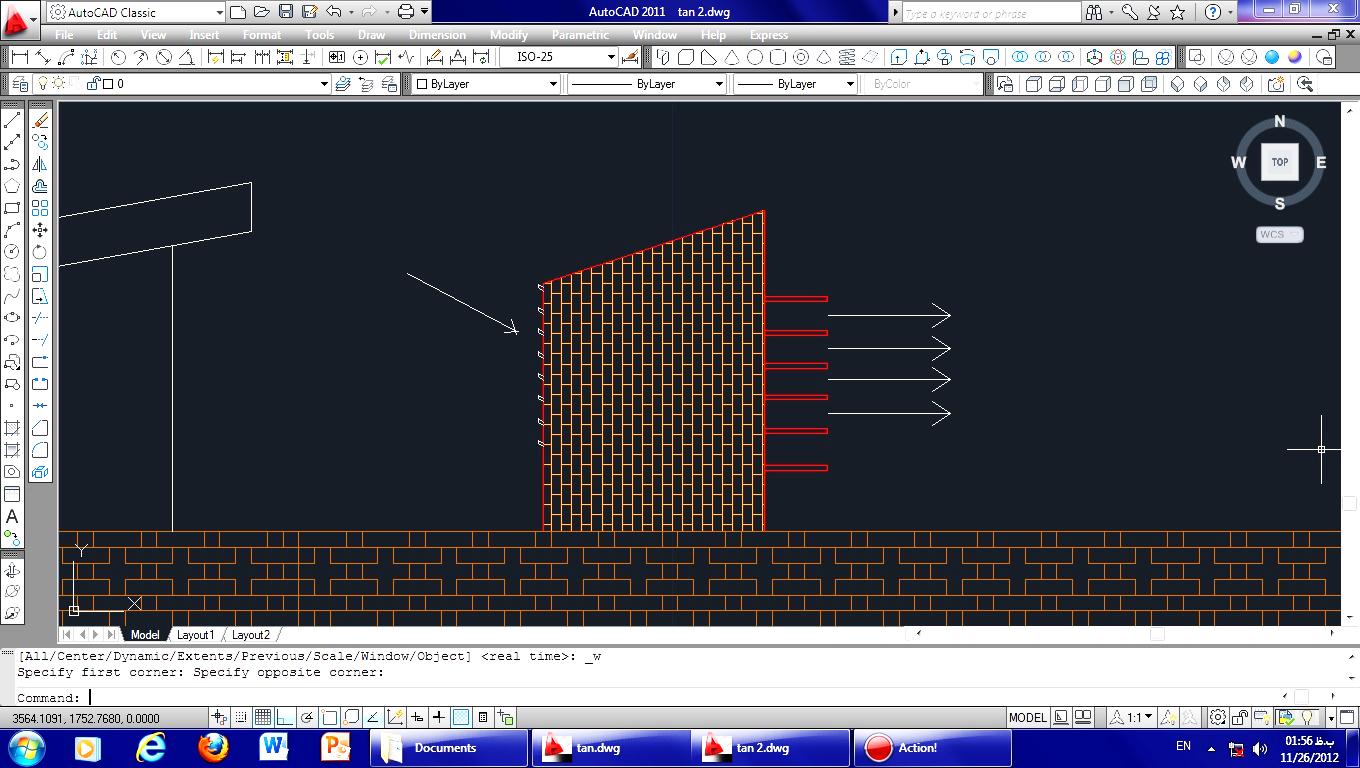 نمای جانبی
خارج شده هوای گرم
باد شمالی
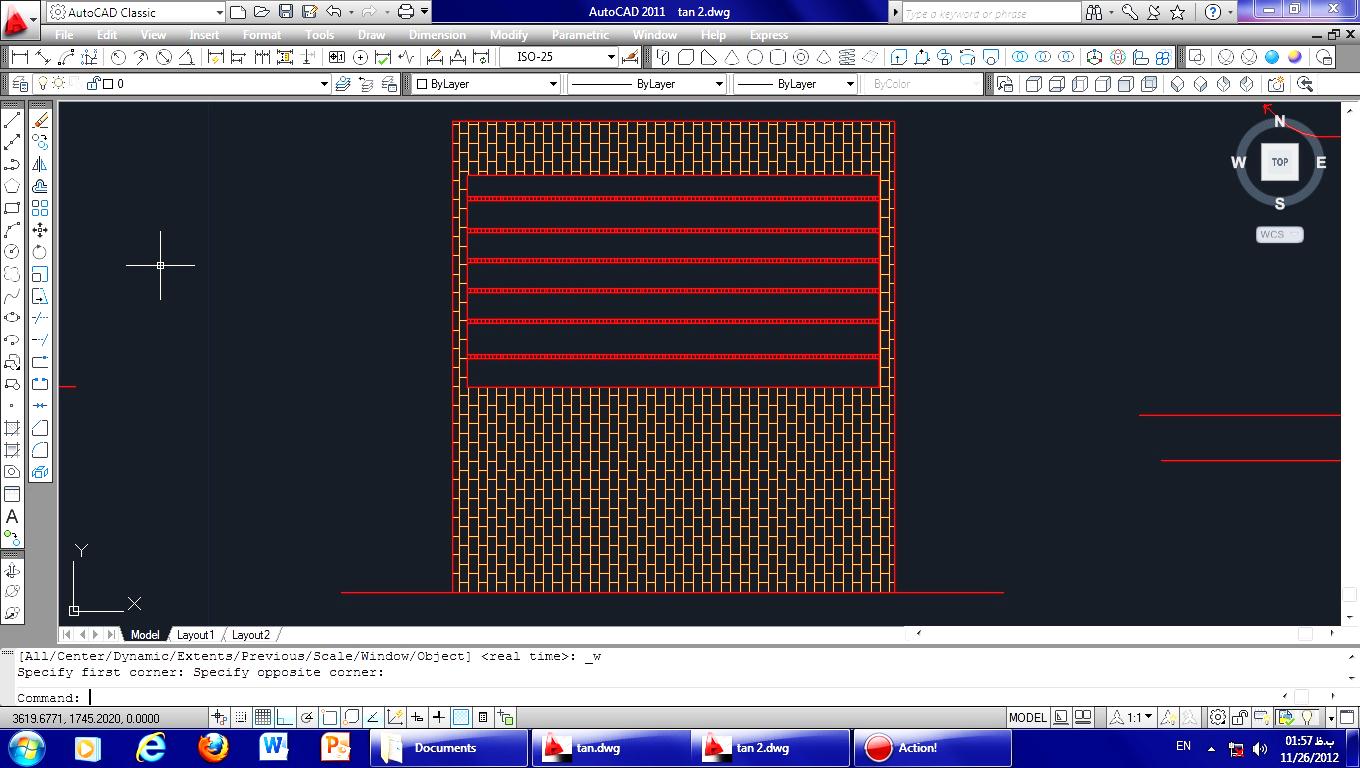 نمای روبرو
هوای گرم زیر سقف ها
دتایل شمار 3 تراس با سقف منفذ دار  و سایبان پنجره ها بصورت منفذ دار برای خارج شدن گرمای زیر سقف آن ... استفاده از ایده شماره 2
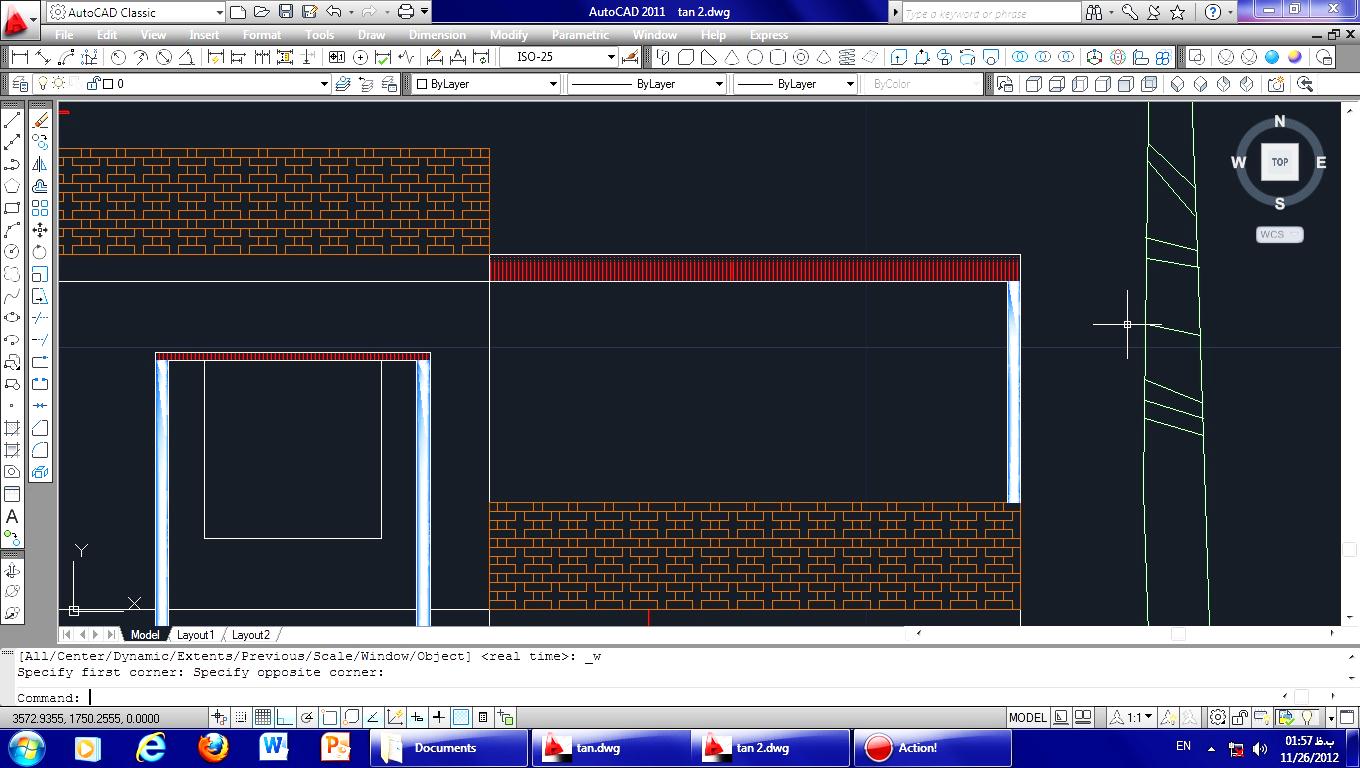 دتایل شمار 4 برای هدایت بیشتر باد شمال به سمت پنجره ها و ورودی ها از سمت شمالی
استفاده از ایده شماره 1
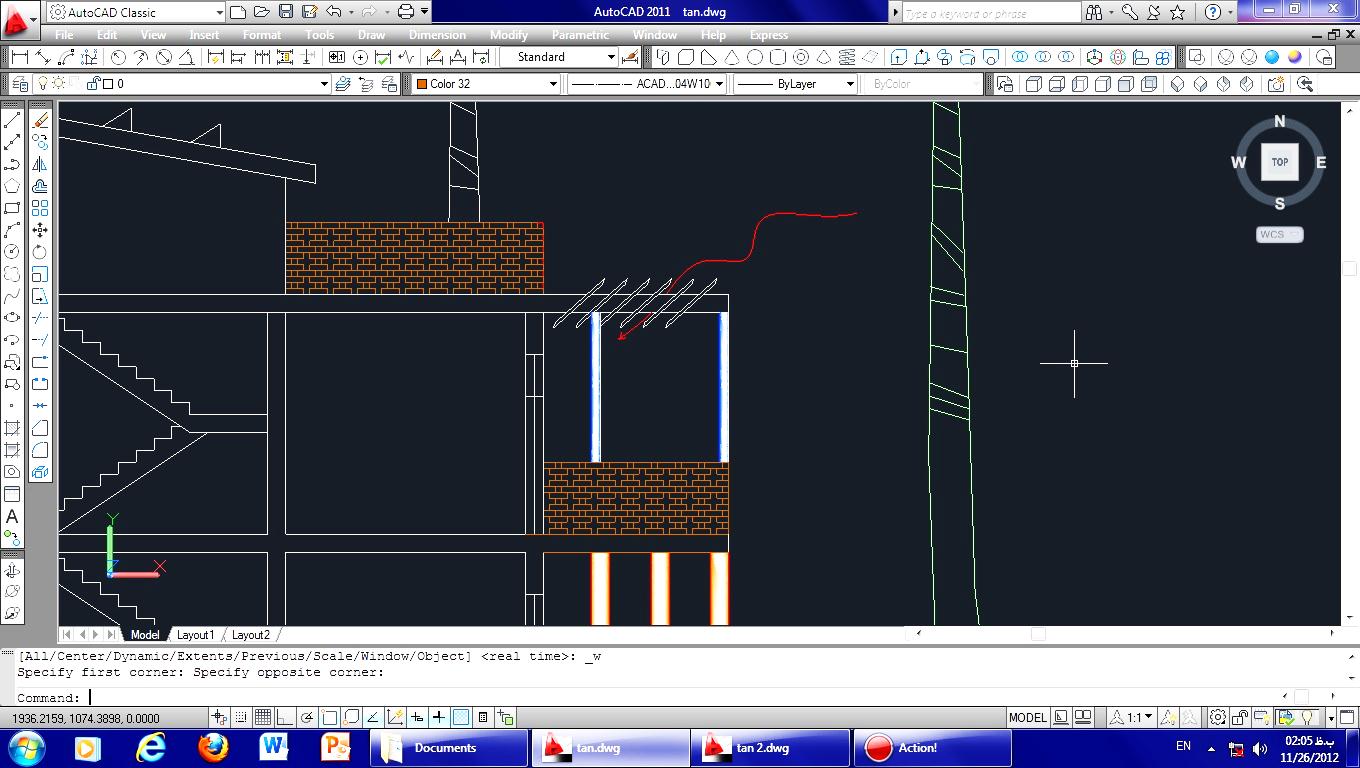 دتایل شماره 5  پیلوت

فاصله گرفتتن کف ساختمال از سطح زمین به دلیل رطوبت زیاد زمین در مجاورت دریا
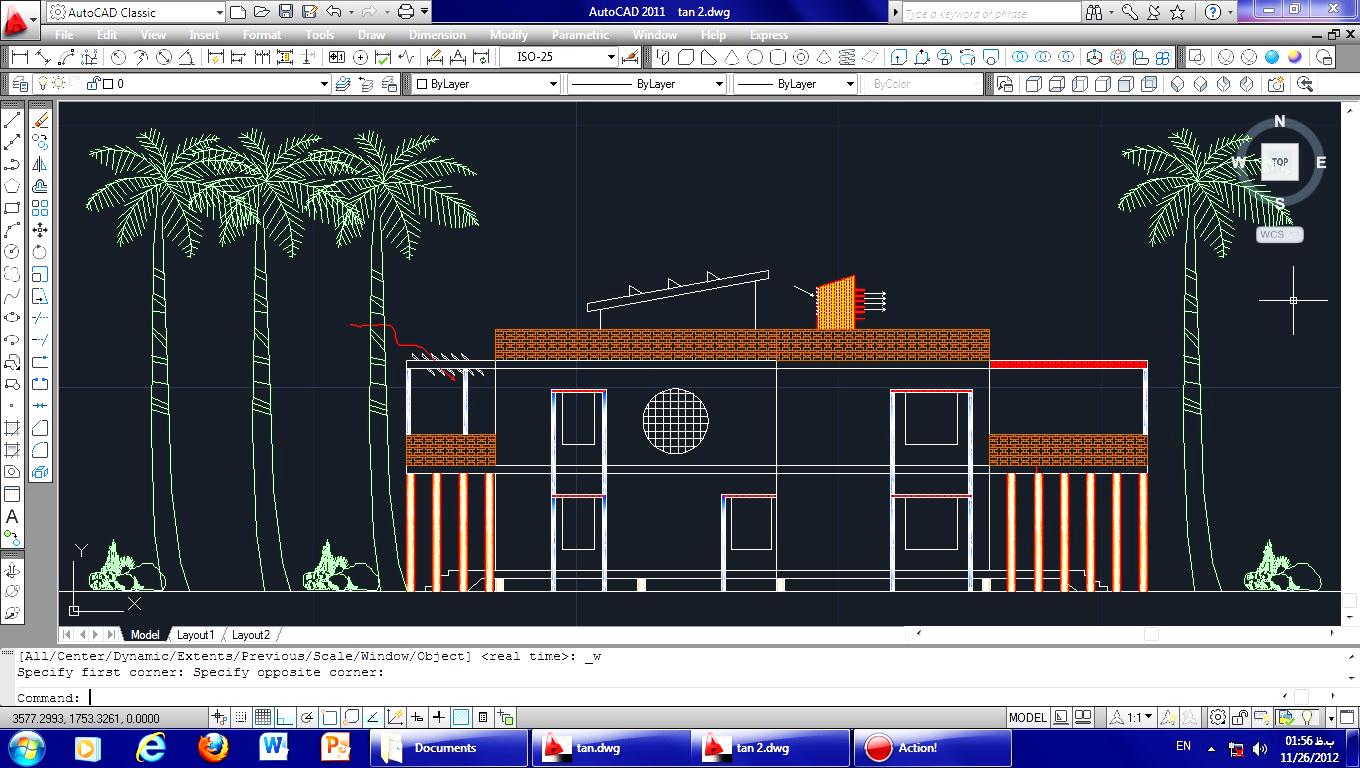 با استفاده از ایده شماره 7
دتایل شماره 6 
استفاده از دیوار دو جداره  با رنگ روشن و سطح پله پله ای نما برای بازتاب تابش خورشید

با استفاده از ایده شماره 6
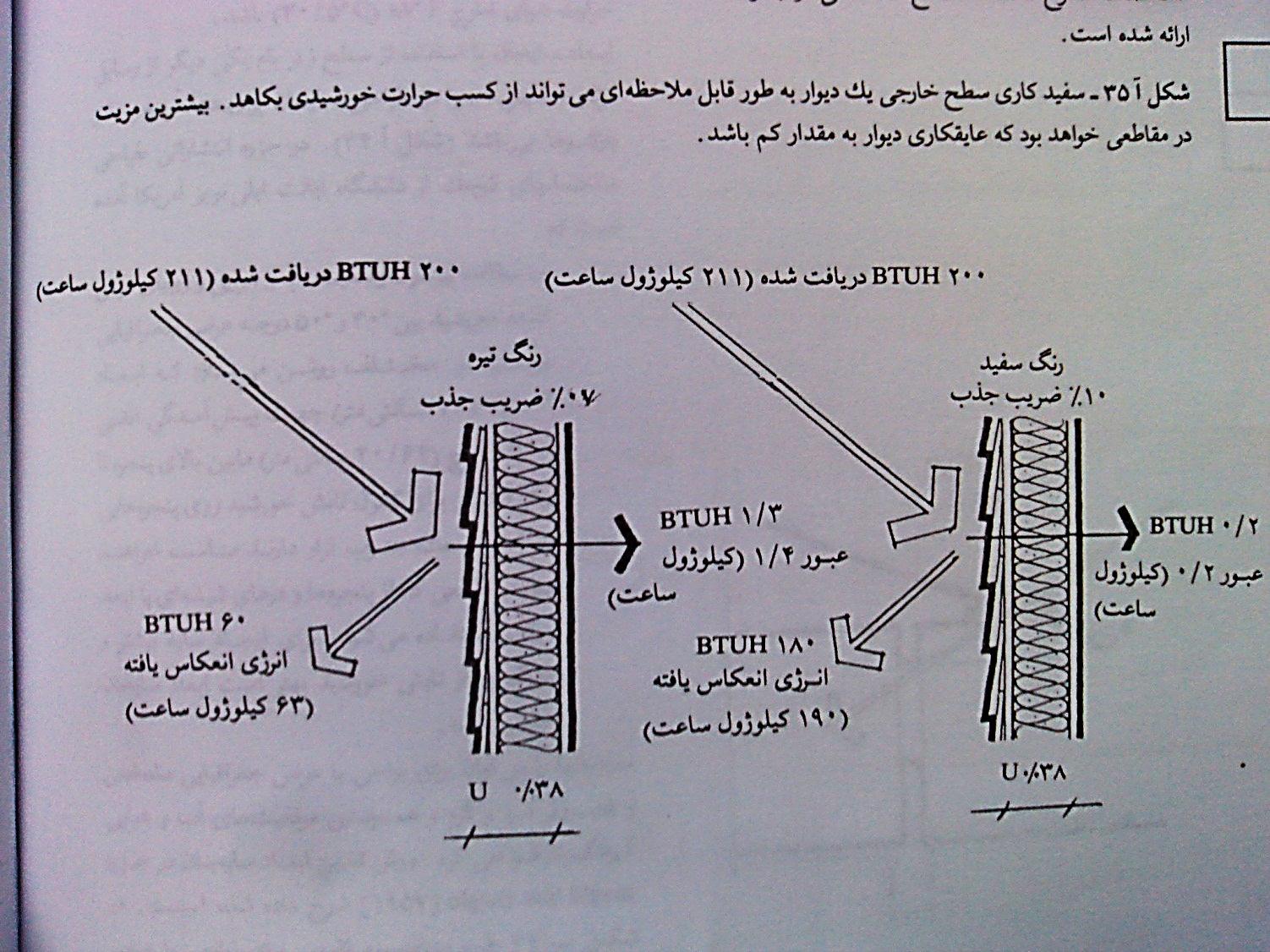 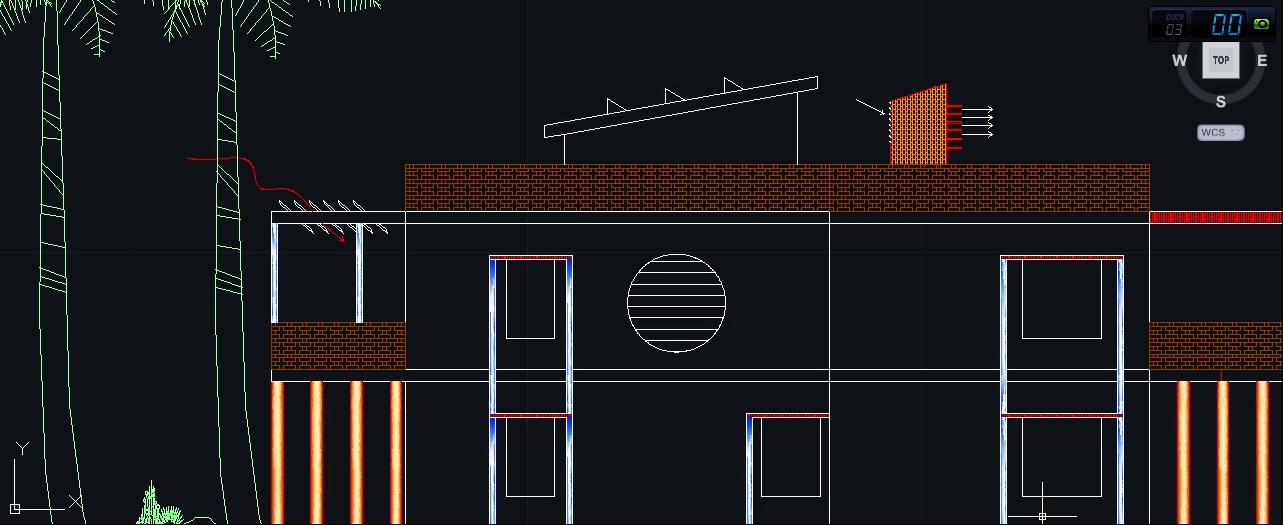 استفاده از چمن مصنوعی در زیر پنجره ها برای جلوگیری از بازتاب نور خوشید تابیده شده به زمین
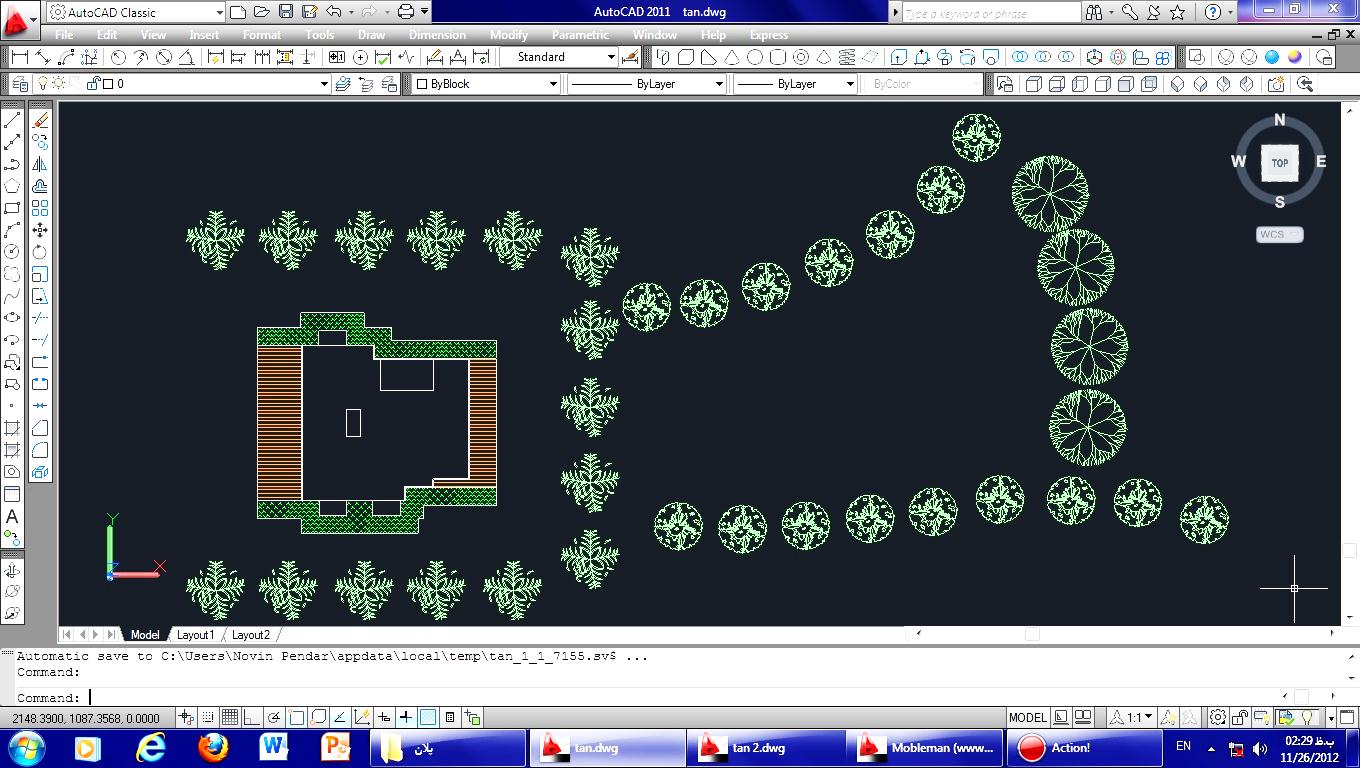 منابع :


1-مقالات ارائه شده در سایت هواشناسی بوشهر - www.bushehrmet.ir

2-طراحی اقلیمی (اقلیم گرم و مرطوب) سایت تخصصی معماری و عمران (www.naghsh-negar.ir)

3-معماری خانه های ایران _ دکتر فاطمه کاتب www.intranet.isfahan.ir

4-فرامرز پارسی (مجله معمار، شماره ۴۸،‌فروردین و اردیبهشت ۸۷)

5-مرتضی کسمایی ، ویرایش محمد احمدی نژاد ، اقلیم و معماری ، پاییز 1382

6-وحید قبادیان ، برسی اقلیمی ابنیه سنتی ایران ، انتشارات دانشگاه تهران ، 1382

7-طراحی اقلیمی ، دانلد واتسون ، ترجمه وحید قبادیان – محمد فیض مهدوی ، انتشارات دانشگاه تهران ، چاپ دوازدهم - 1389
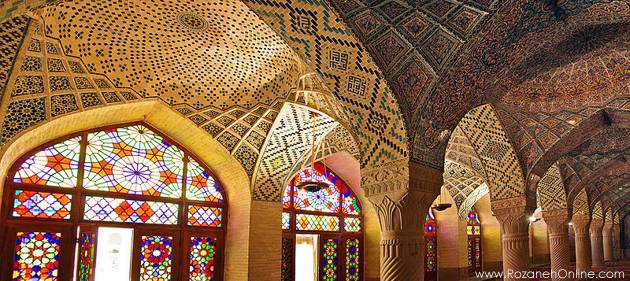 پایان